Využití moderních technologií při výuce evvo
STARÉ MĚSTO
[Speaker Notes: © Copyright Showeet.com – Free PowerPoint Templates]
CO
nás čeká?
Nebojte, bude to lehké a snad i zábavné!
[Speaker Notes: © Copyright Showeet.com – Free PowerPoint Templates]
Jak to bude probíhat!
9:10
10:30 – 11:00
11:00 – 11:30
Začínáme!
ENVIFEST
Coffee Break
Moderní technologie jako součást výuky.
Festival krátkých filmů s EVVO tématikou pro žáky ZŠ
Malá přestávka na kávu
12:35 – 13:00
11:30 – 12:35
Diskuze
Praktická ukázka
Nápady, náměty, příklady z praxe.
Vyzkoušíme si některé z aplikací
Your Date Here
Your Footer Here
3
[Speaker Notes: © Copyright Showeet.com – Free PowerPoint Templates]
Využití moderních technologií ve výuce
01
04
Mobilní telefon I.
Mobilní telefon II.
Mobilní telefon III.
Tablet
USB mikroskopy
Youtuberství ve výuce
Obsahuje čidla, které můžeme využít
Využití aplikací z Google Play
Mobilní telefon jako hlasovací zařízení
Podobné využití jako mobilní telefon
Aneb mikroskopujme v terénu
Jak zapojit to, co děti baví, do výuky
02
05
03
06
4
[Speaker Notes: © Copyright Showeet.com – Free PowerPoint Templates]
Mobilní telefon
a jeho senzory
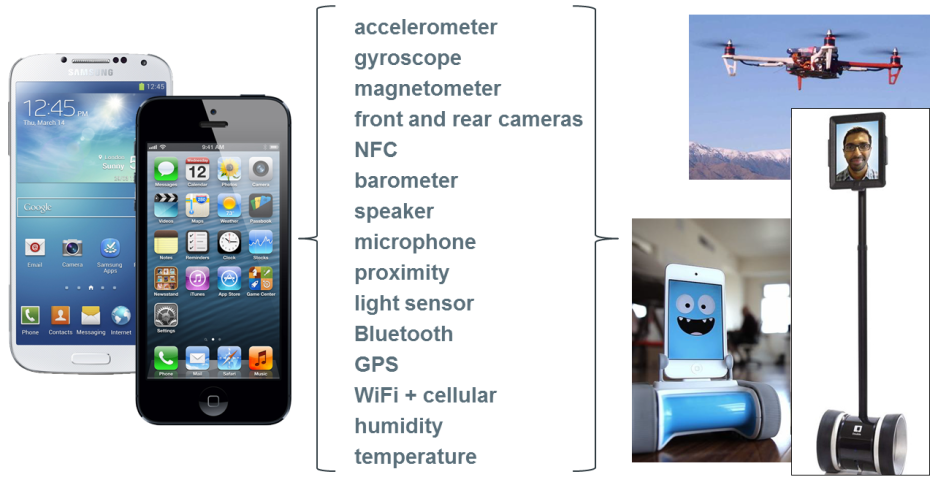 Mobilní telefon
a jeho senzory
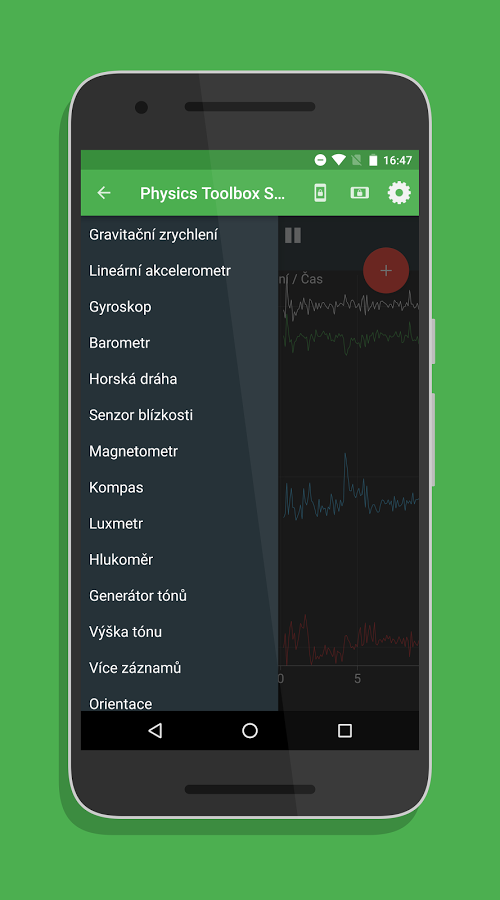 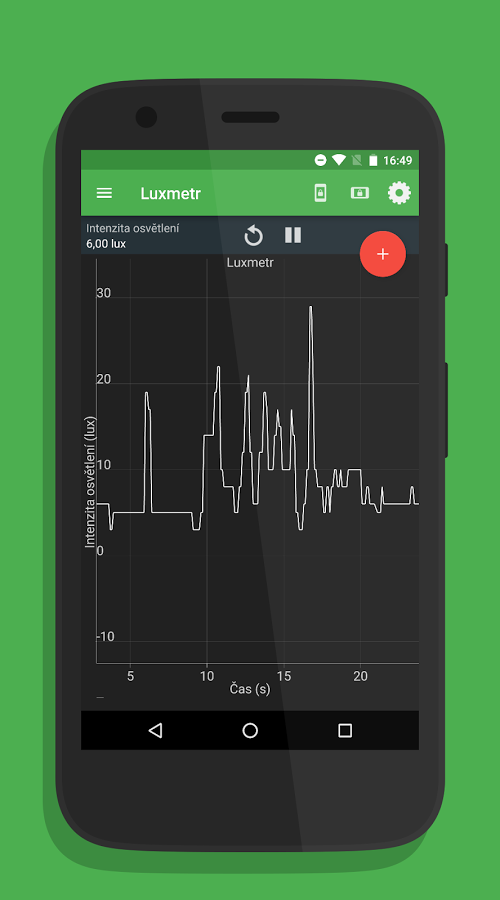 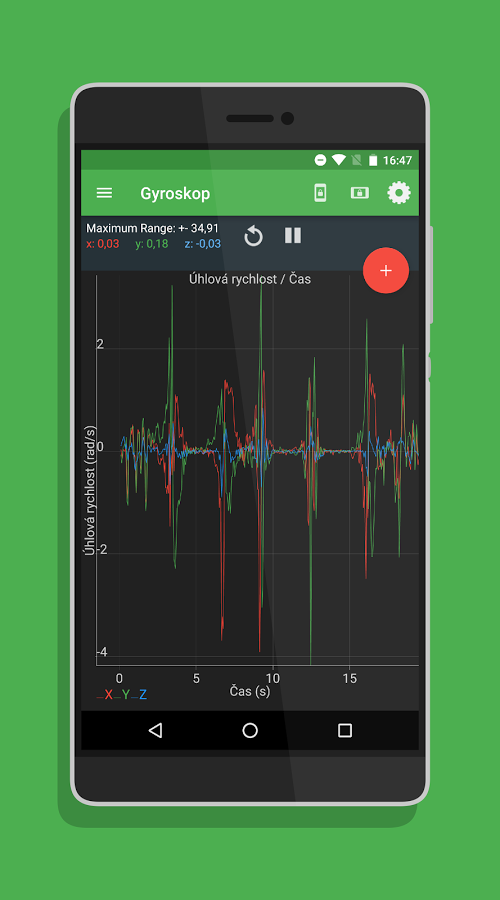 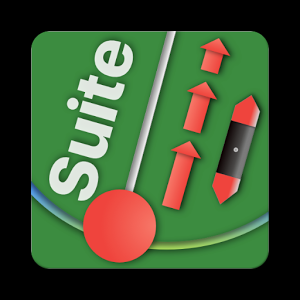 Physics Toolbox Sensor Suite
Mobilní telefon
a jeho senzory
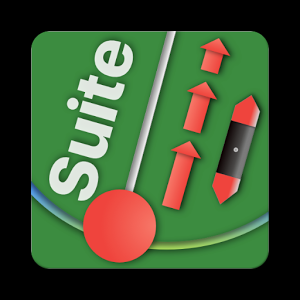 Physics Toolbox Sensor Suite
Využití
Fyzika
EVVO: hlukoměr, luxmetr, info o GPS
Výhoda: vše se dá vyexportovat v podobě .csv (tabulka se záznamem hodnot)
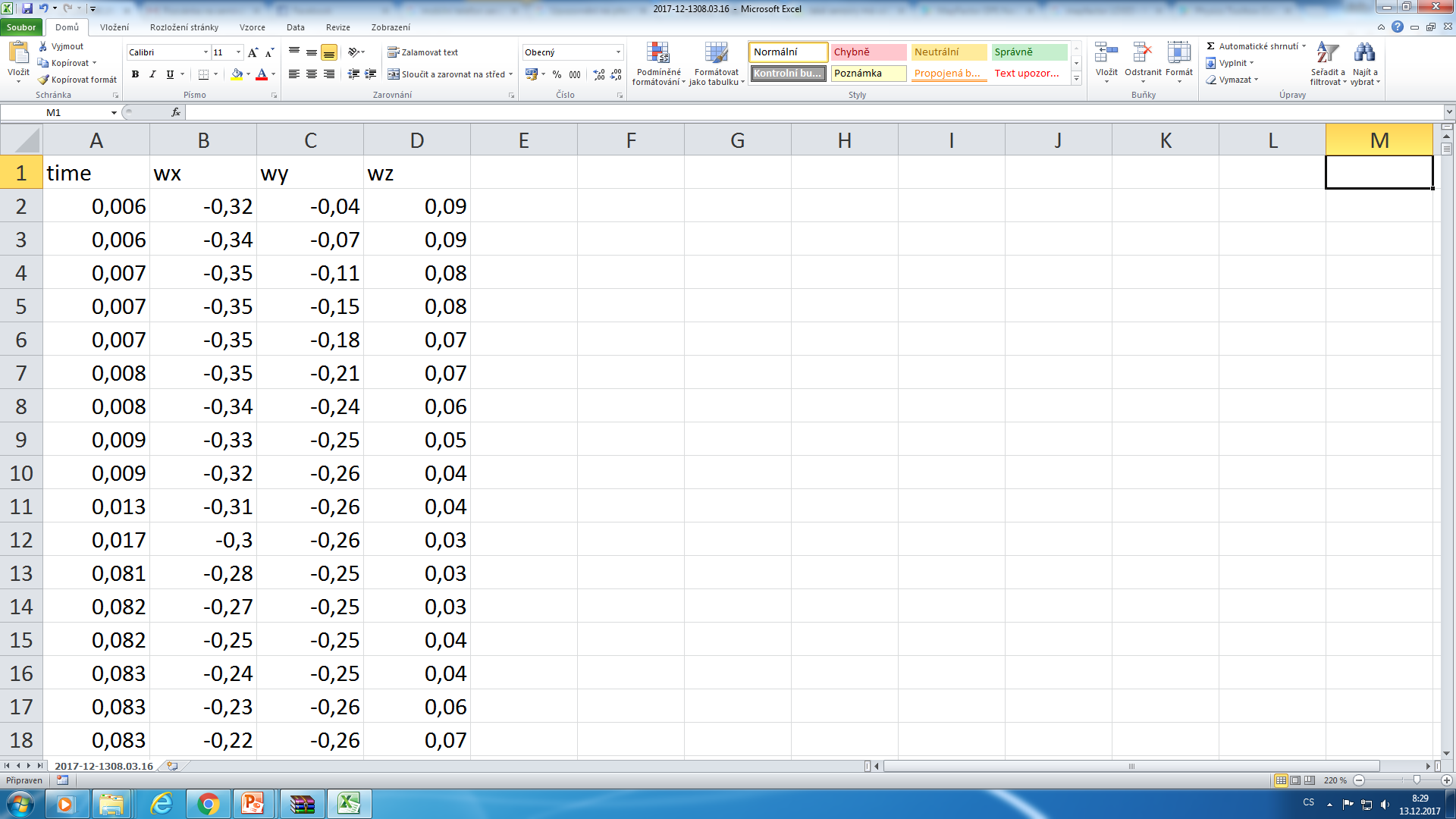 Gyroskop
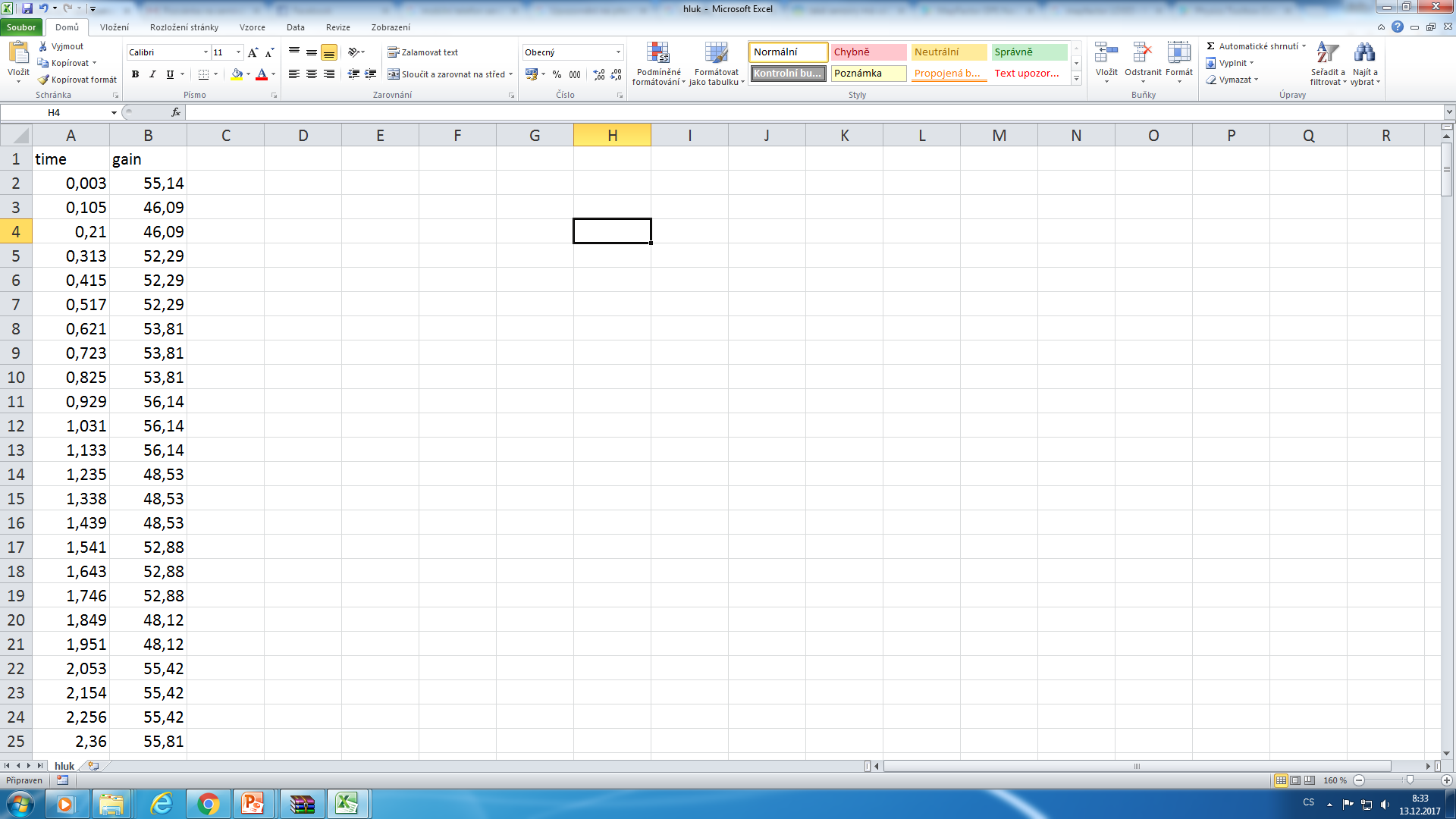 Hlukoměr
Mobilní telefon
a jeho senzory
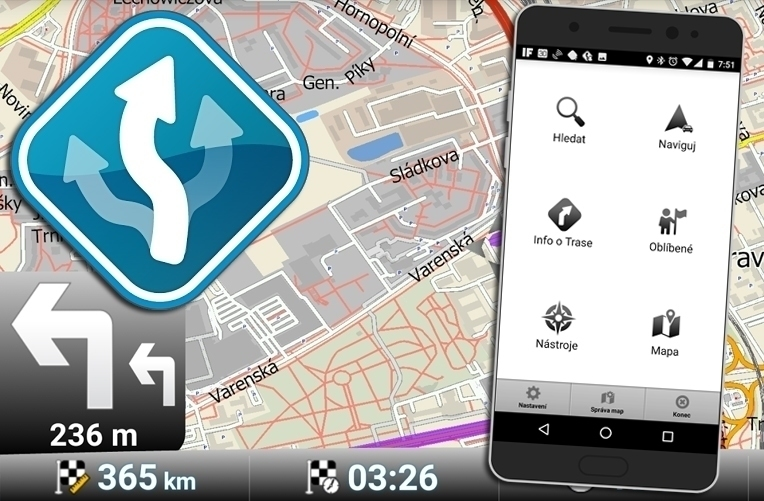 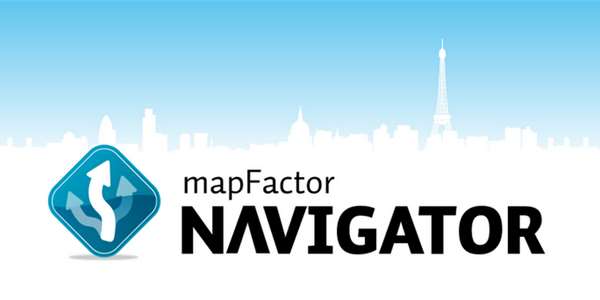 Navigace s offline mapami
Mobilní telefon
a jeho senzory
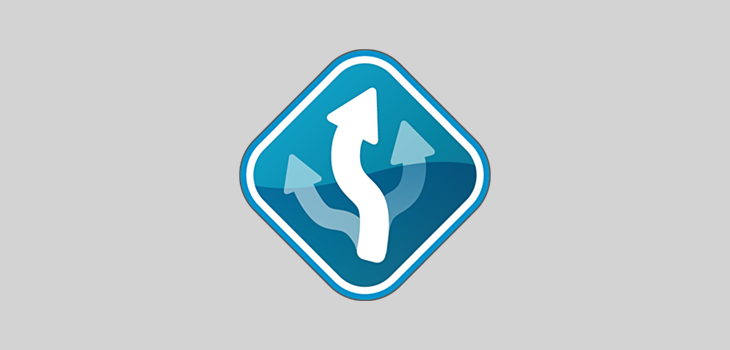 mapFactor NAVIGATOR
Využití
k soukromým účelům
EVVO: ukládání bodů, navigace v neznámém terénu (výhoda pro zahraničí)
Mobilní telefon
a jeho senzory
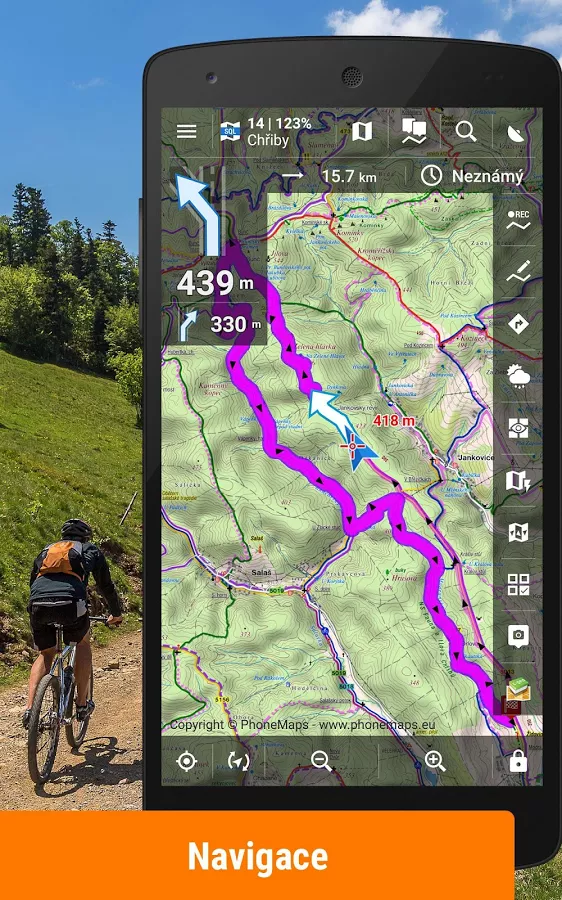 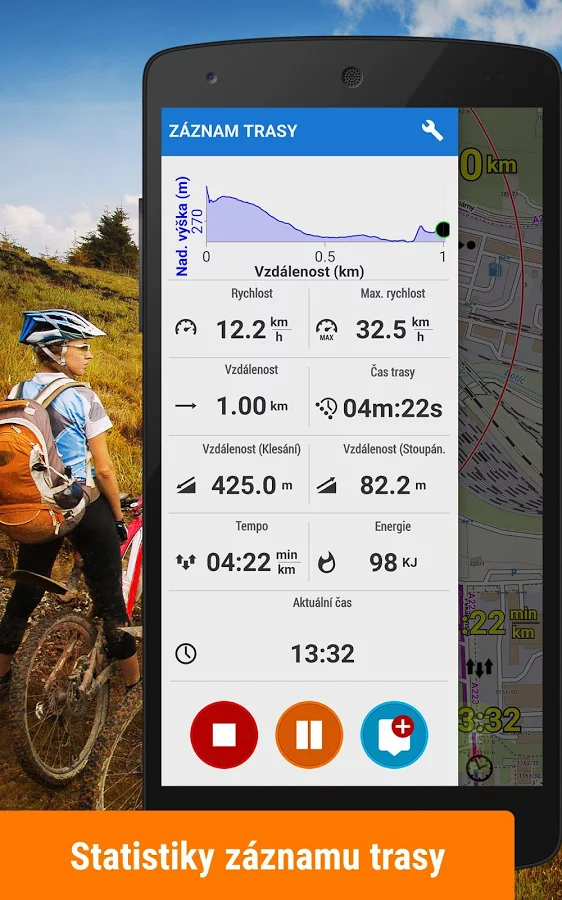 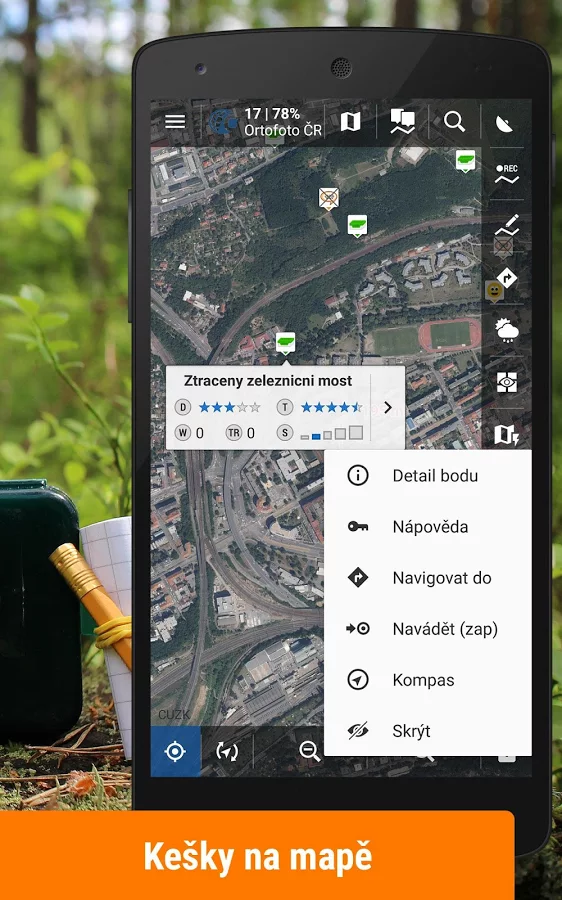 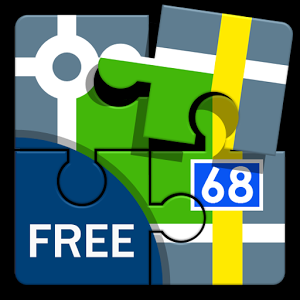 LOCUS MAP
Mobilní telefon
a jeho senzory
Locus Map Free
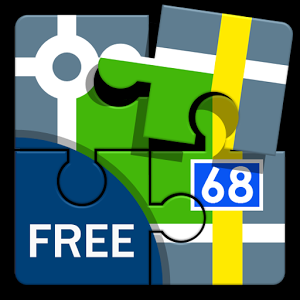 Využití
plánování výletů do přírody
záznam trasy (pro matematické nadšence)
tvoření bodů v přírodě spolu s popisem a přiložením videa nebo fotografie
spojení s měřením hluku atd.
Mobilní telefon
a jeho senzory
Locus Map Free
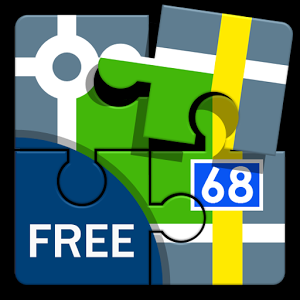 Doplňky pro Locus Map
Geocaching4Locus
geocaching je stále fenomén, který baví
Mobilní telefon
a aplikace
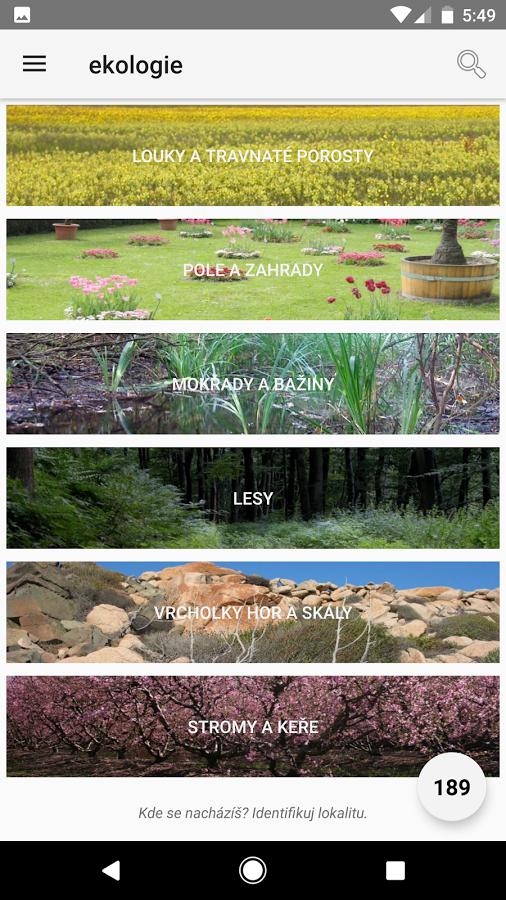 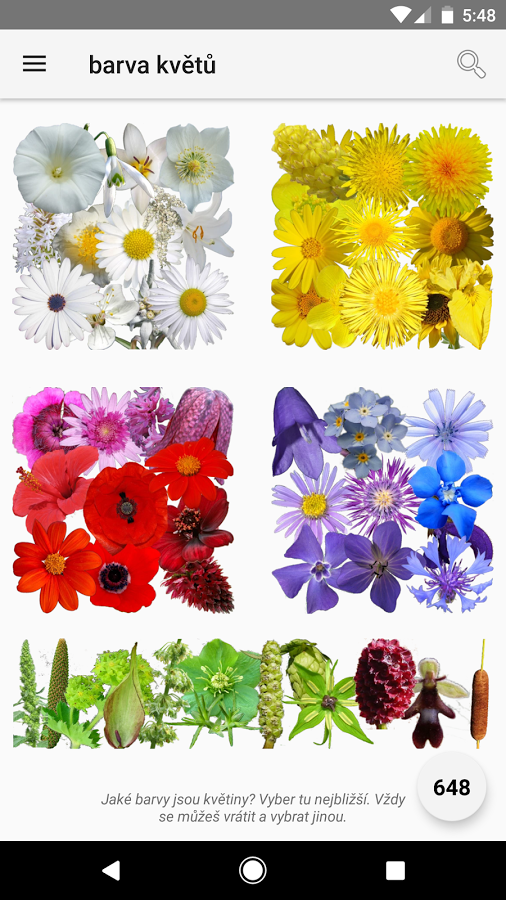 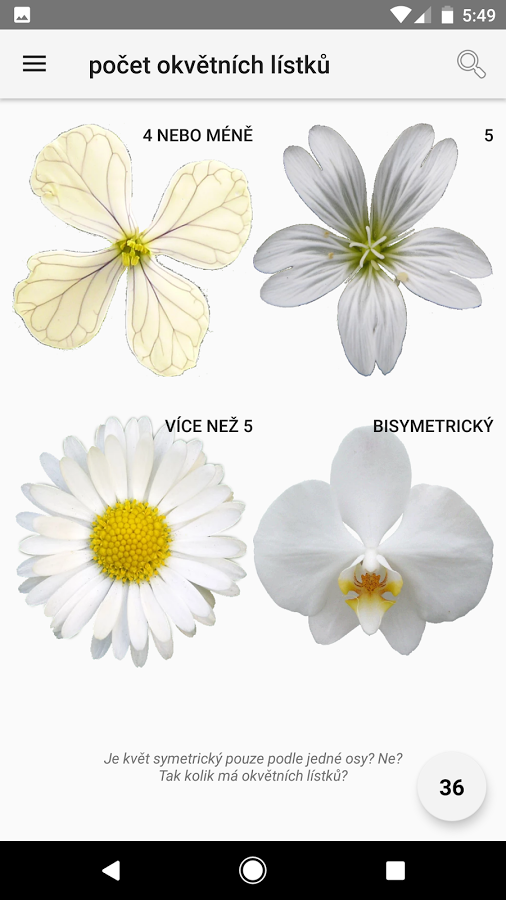 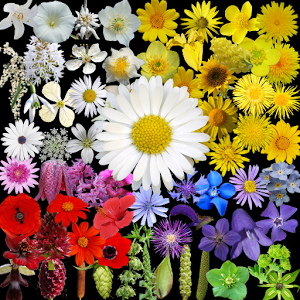 CO TU KVETE?
Mobilní telefon
a aplikace
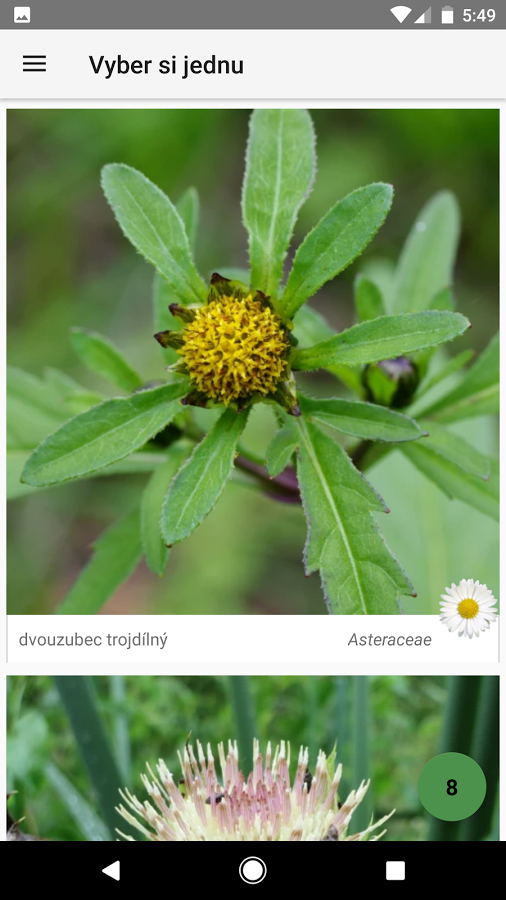 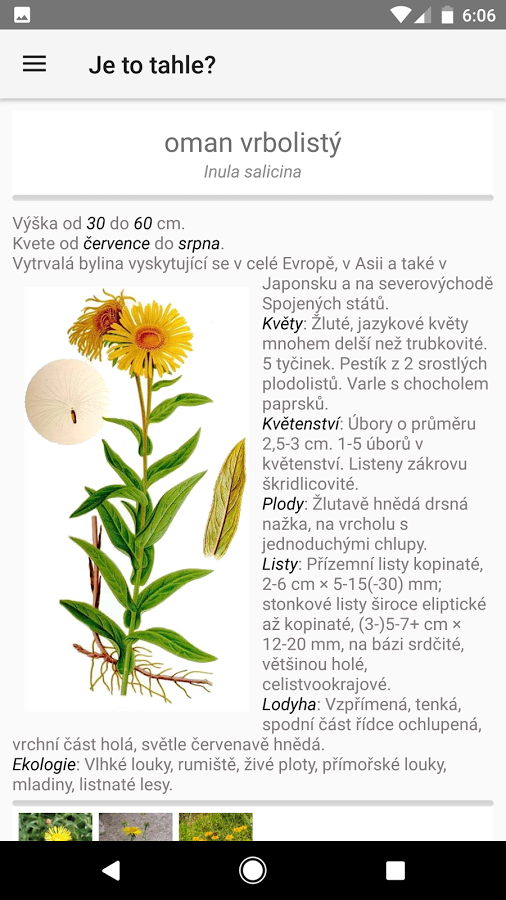 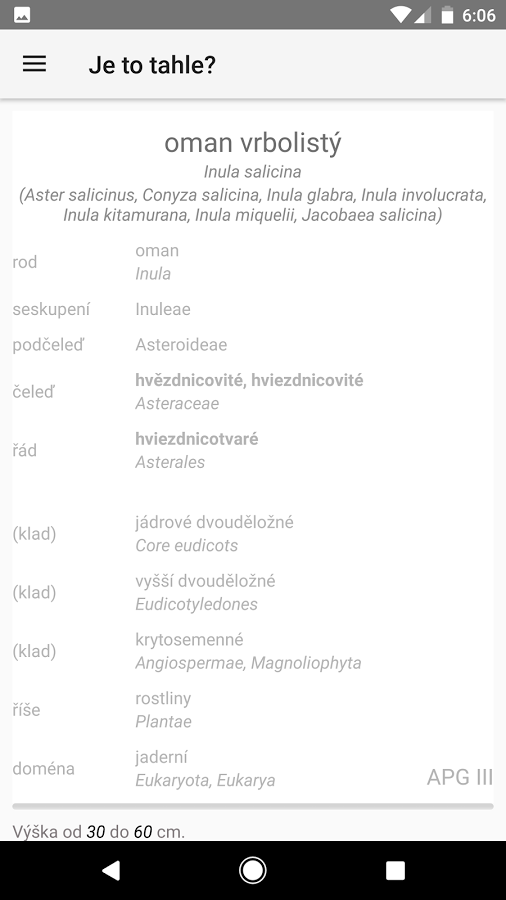 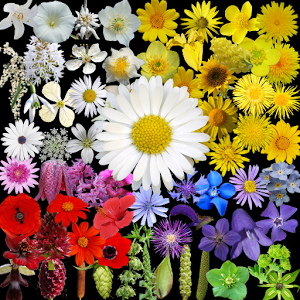 CO TU KVETE?
Mobilní telefon
a aplikace
Co tu kvete?
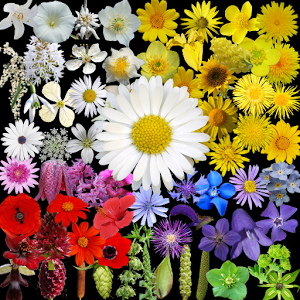 Využití
nejen v terénu, ale i ve výuce
zajímavější než klíč k určování rostlin
občas chybné výsledky
Mobilní telefon
a aplikace
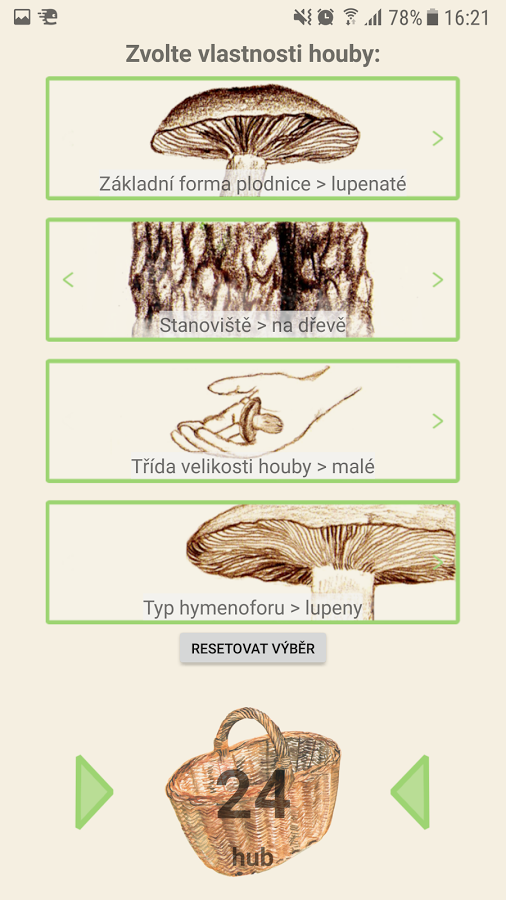 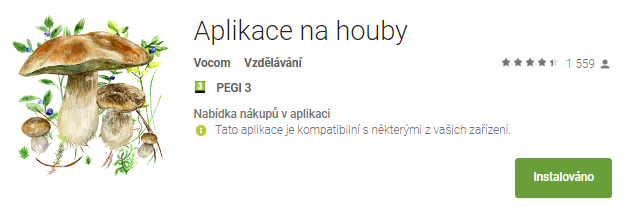 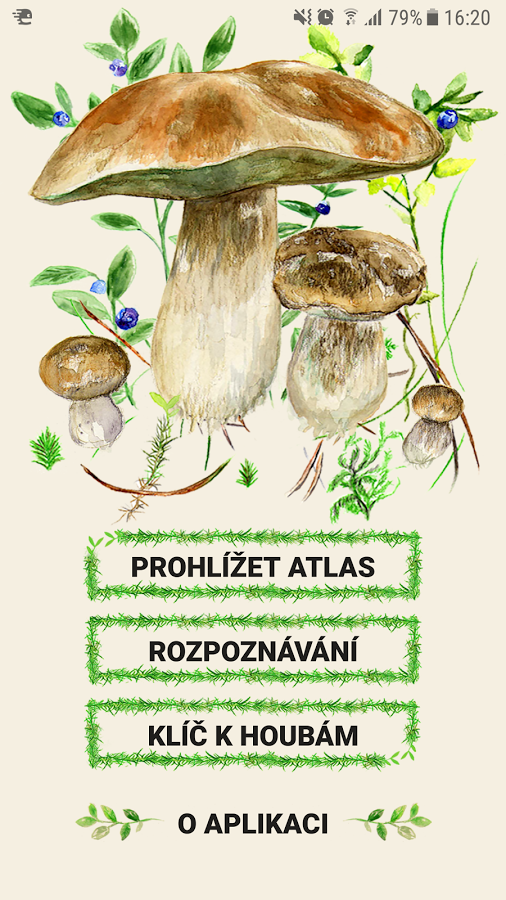 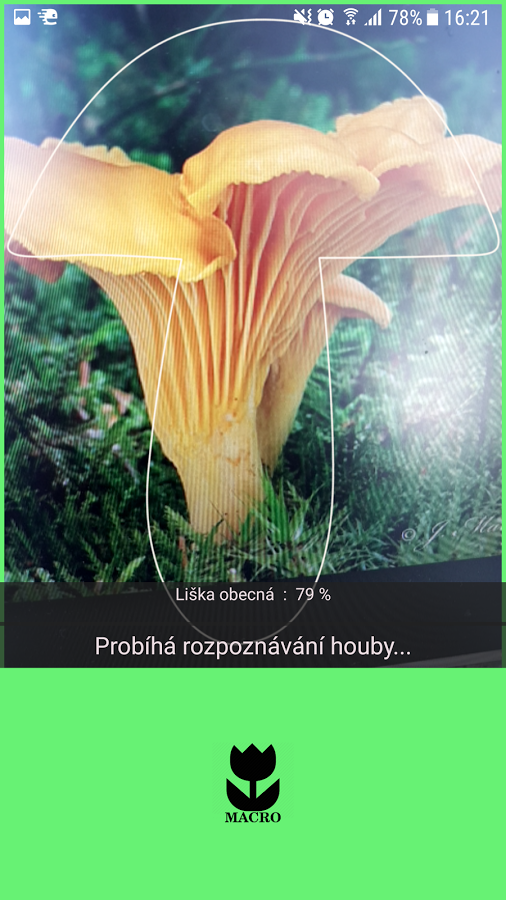 NA HOUBY
Mobilní telefon
a aplikace
Co tu kvete?
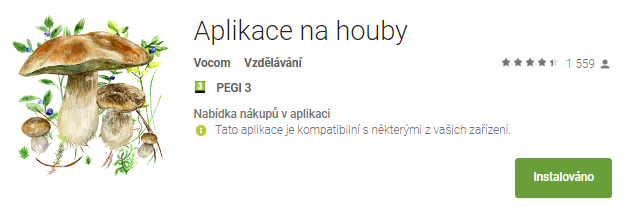 Využití
hlavně v terénu
využití kamery v mobilním telefonu
občas chybné výsledky
Mobilní telefon
a aplikace
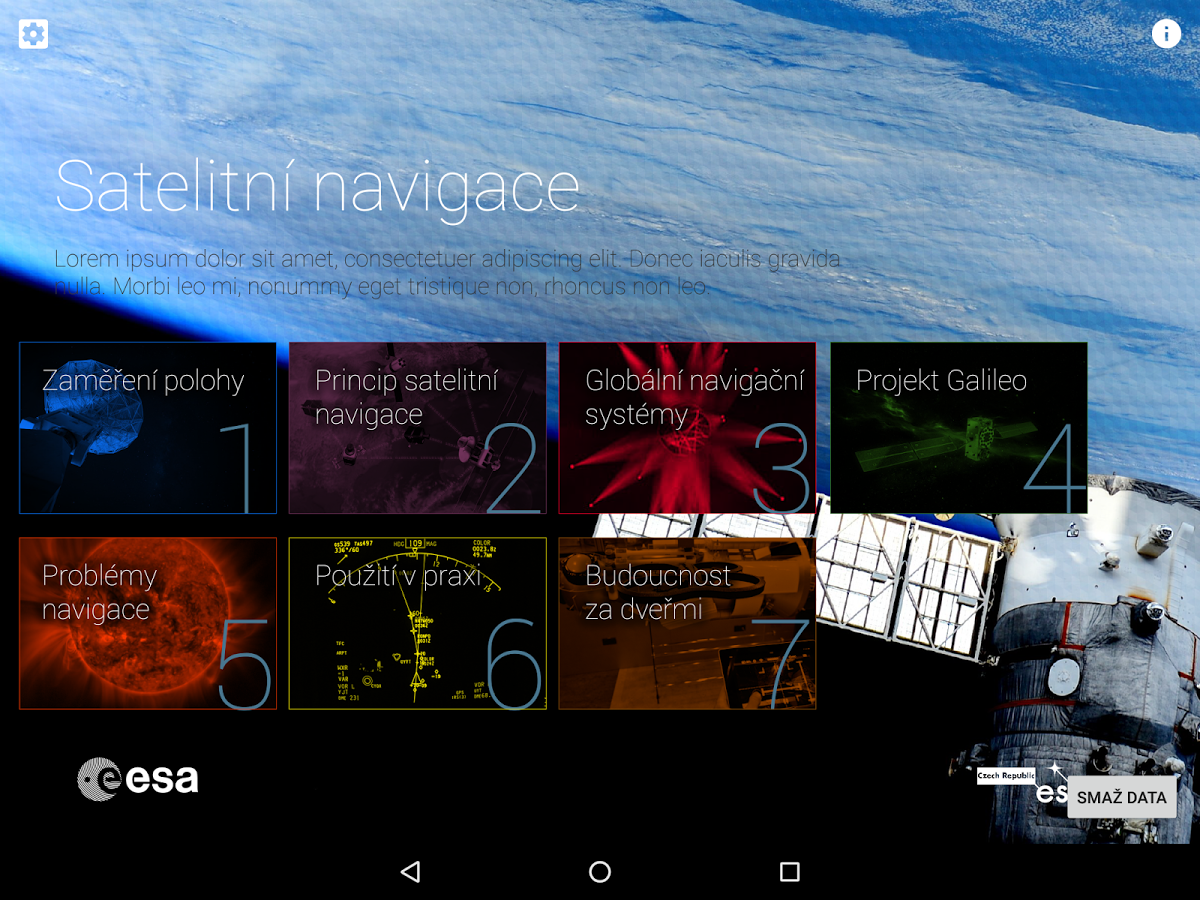 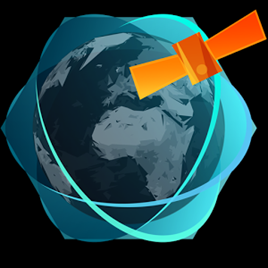 SATELITNÍ NAVIGACE
Mobilní telefon
a aplikace
Satelitní navigace - ESERO
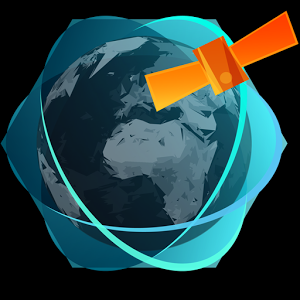 Využití
ve výuce
spíš pro SŠ
zajímavě udělaná aplikace
APLIKACE SE MI LÍBÍ
DÁ SE NĚJAK VYUŽÍT I VE VÝUCE?
MÁM WINDOWS, NEMÁM ANDROID NA SVÉM PC!
[Speaker Notes: © Copyright Showeet.com – Free PowerPoint Templates]
YOUR LOGO
BLUESTAcKS
windroy
a další
EXISTUJÍ EMULÁTORY PRO ANDROID
[Speaker Notes: © Copyright Showeet.com – Free PowerPoint Templates]
Mobilní telefon
a aplikace
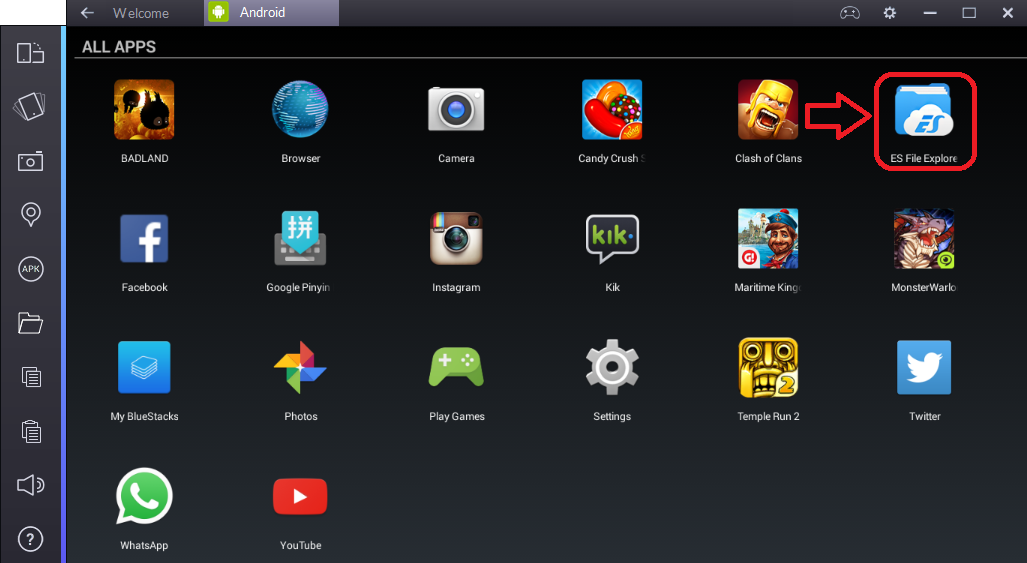 A CO JEŠTĚ?
Jde ten telefon ještě nějak jinak využít?
Jde!
[Speaker Notes: © Copyright Showeet.com – Free PowerPoint Templates]
kahoot!
testy snadno a rychle
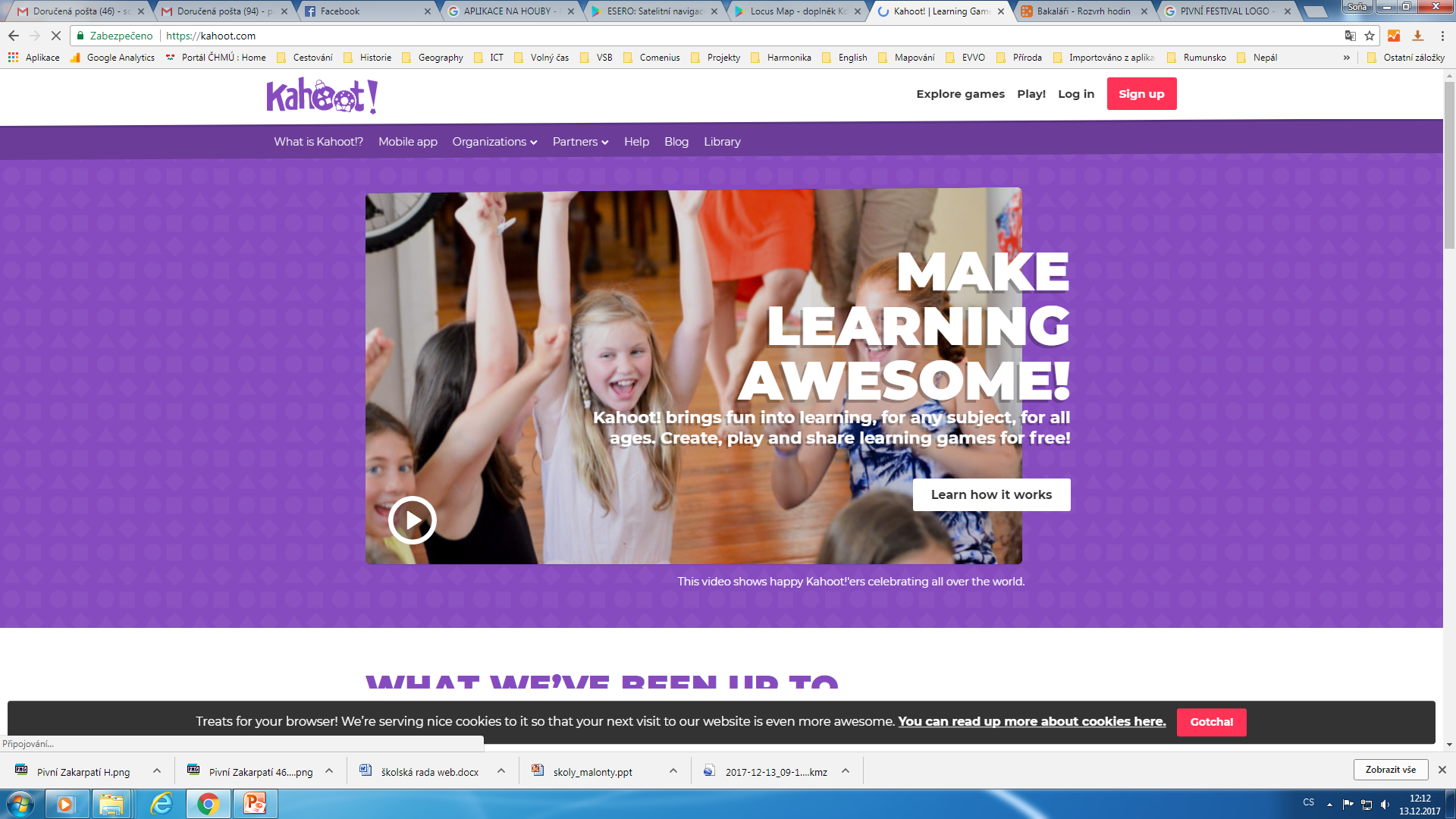 kahoot!
pojďme si to vyzkoušet
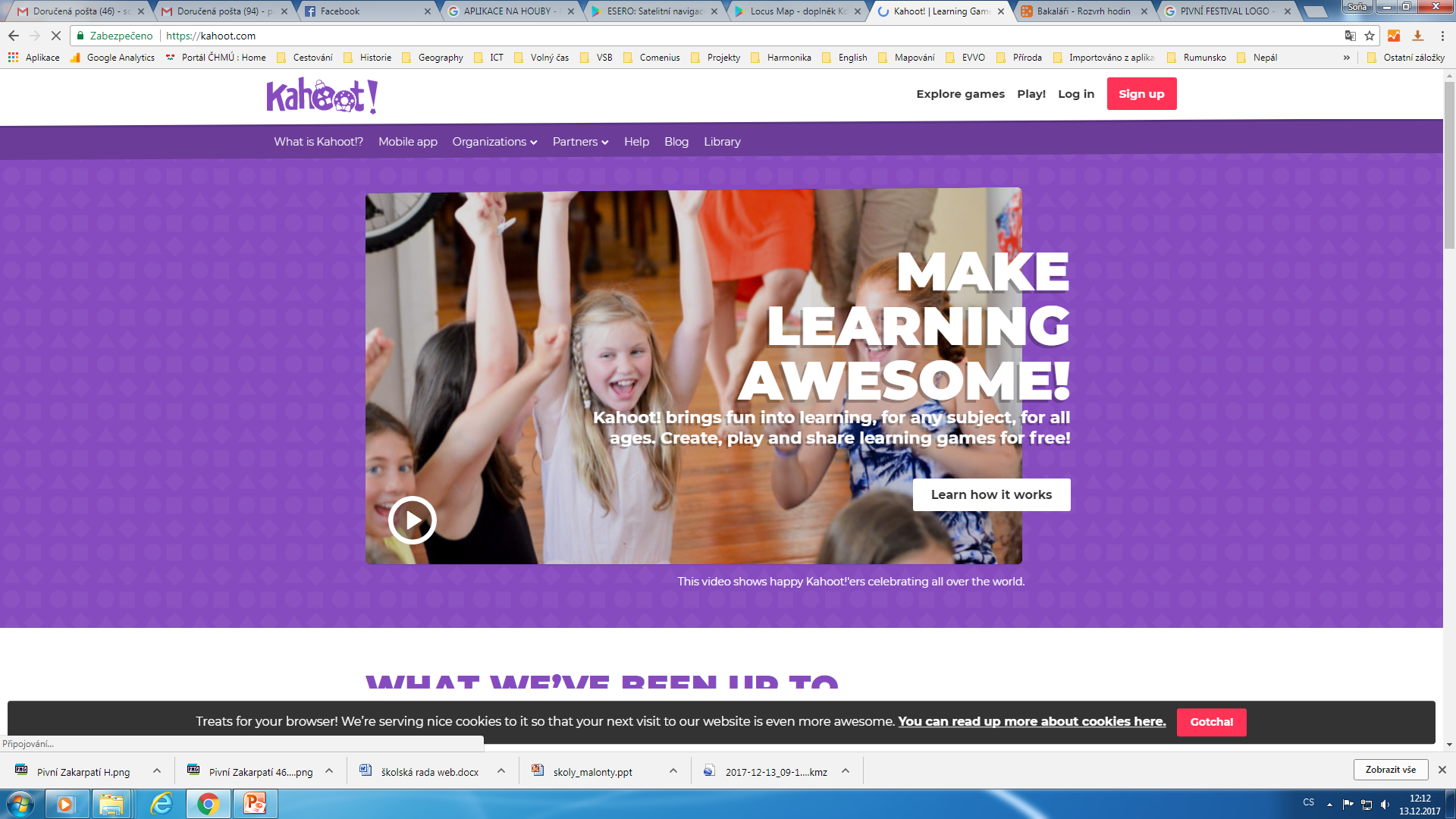 A CO DÁL?
JEŠTĚ JSOU NĚJAKÉ JINÉ MOŽNOSTI?
[Speaker Notes: © Copyright Showeet.com – Free PowerPoint Templates]
MIKROSKOPOVÁNÍ
PŘÍMO V TERÉNU!
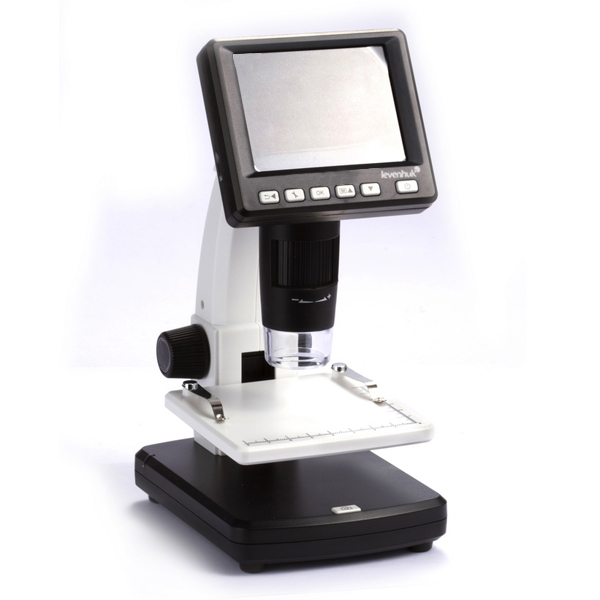 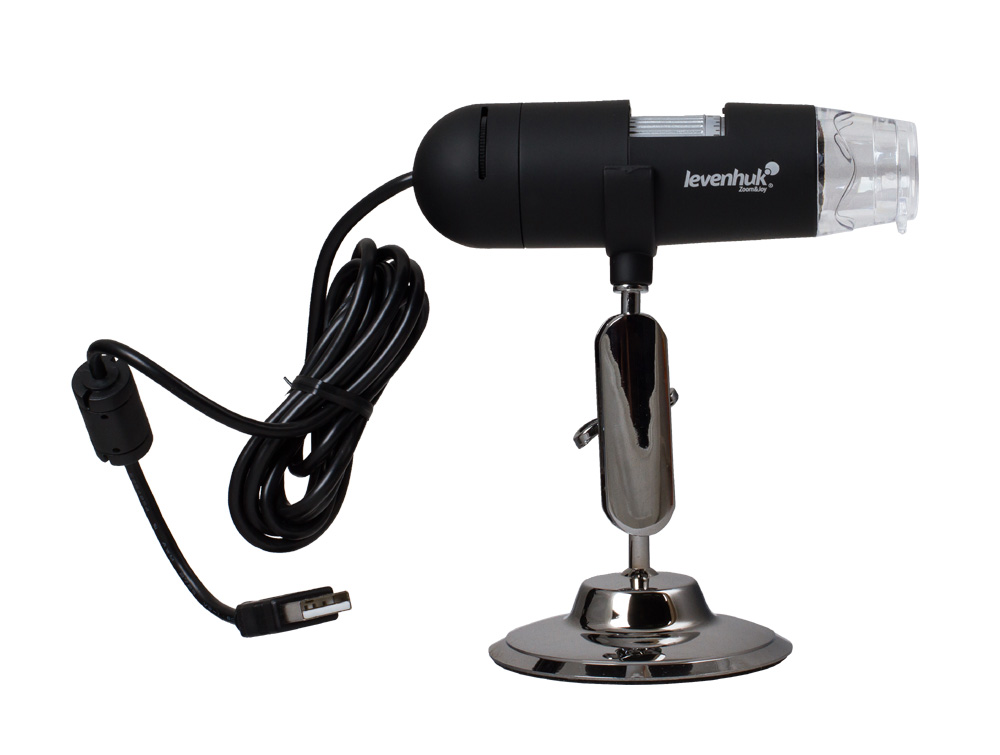 MIKROSKOPOVÁNÍ
PŘÍMO V TERÉNU!
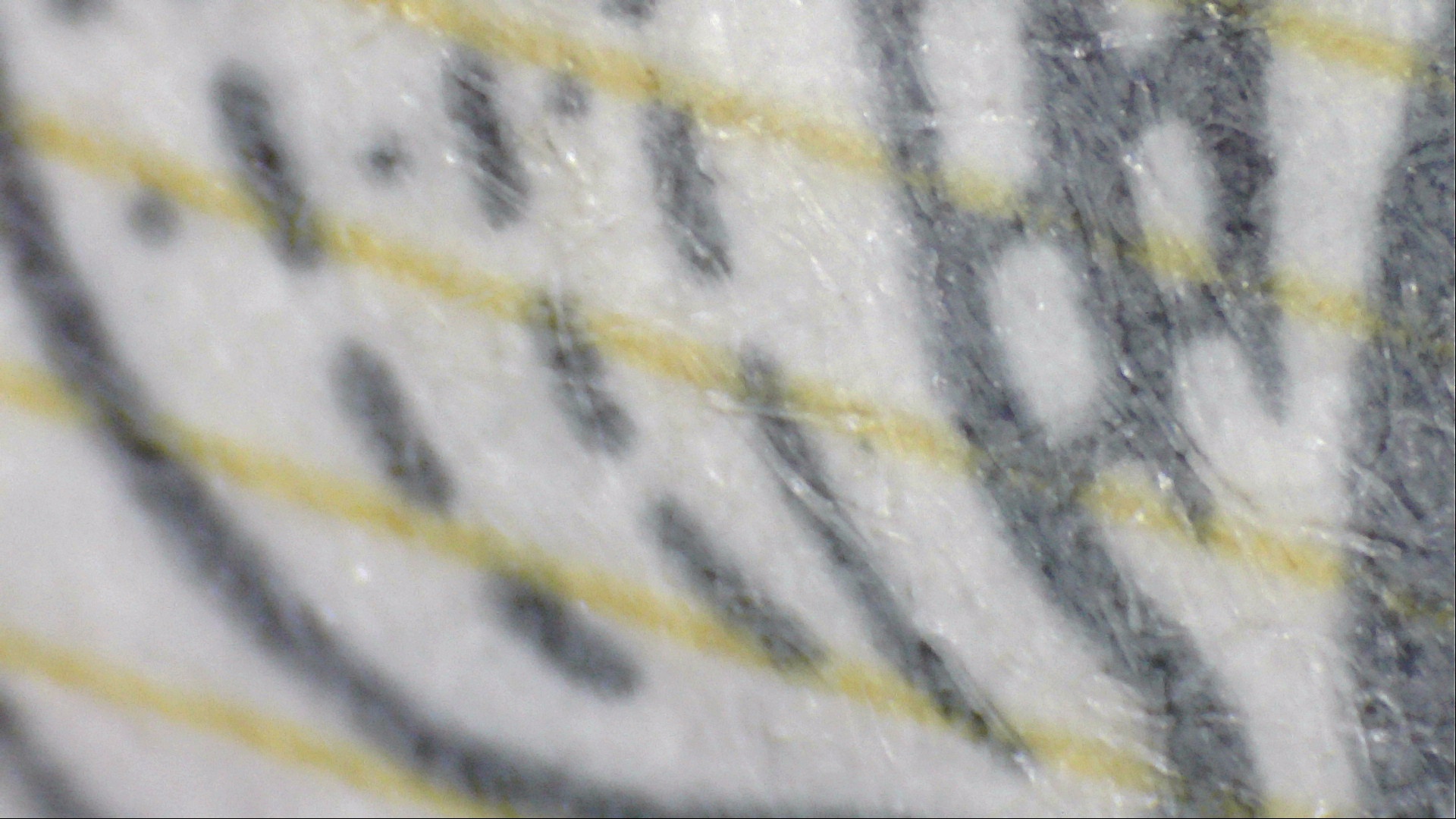 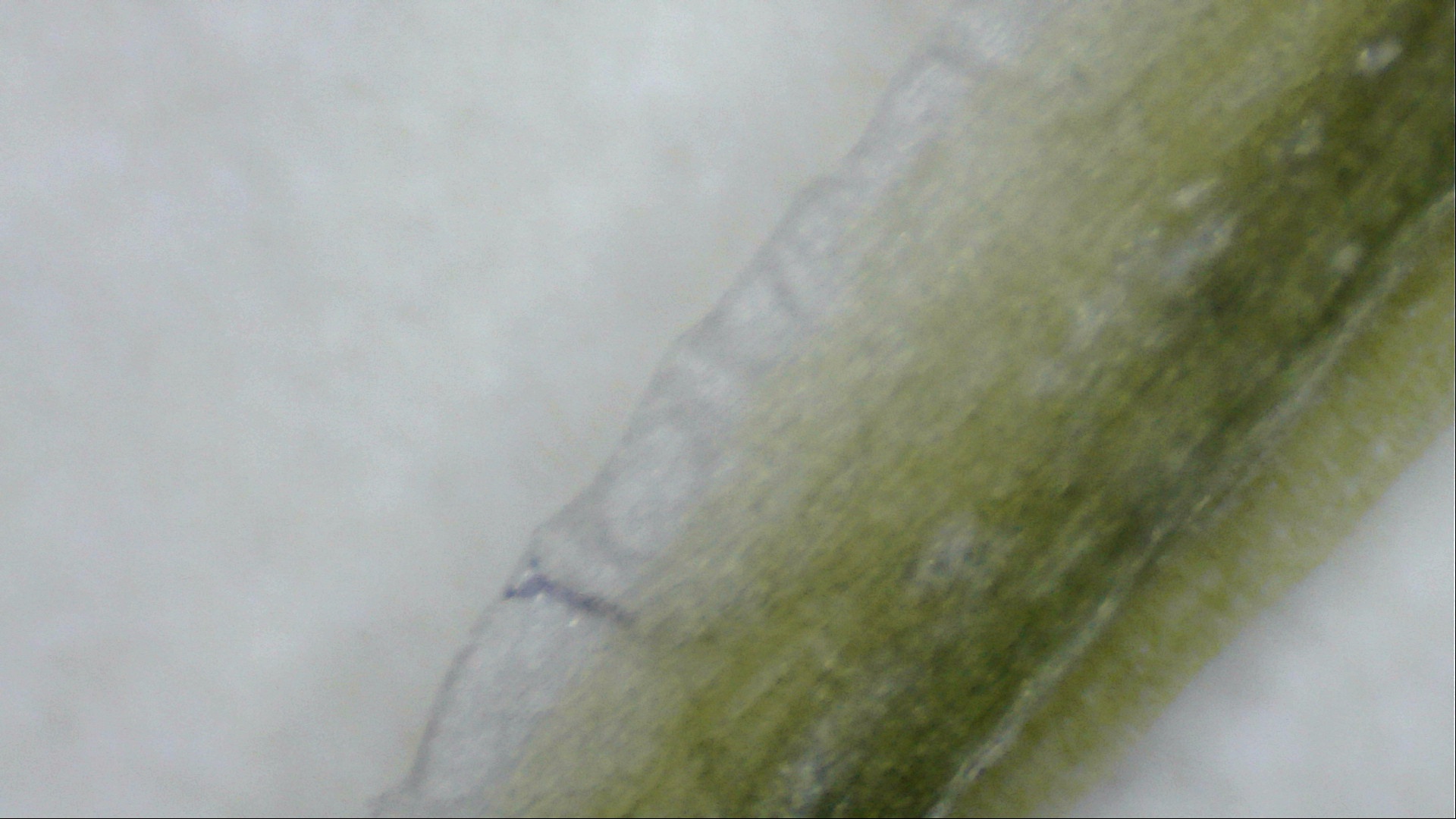 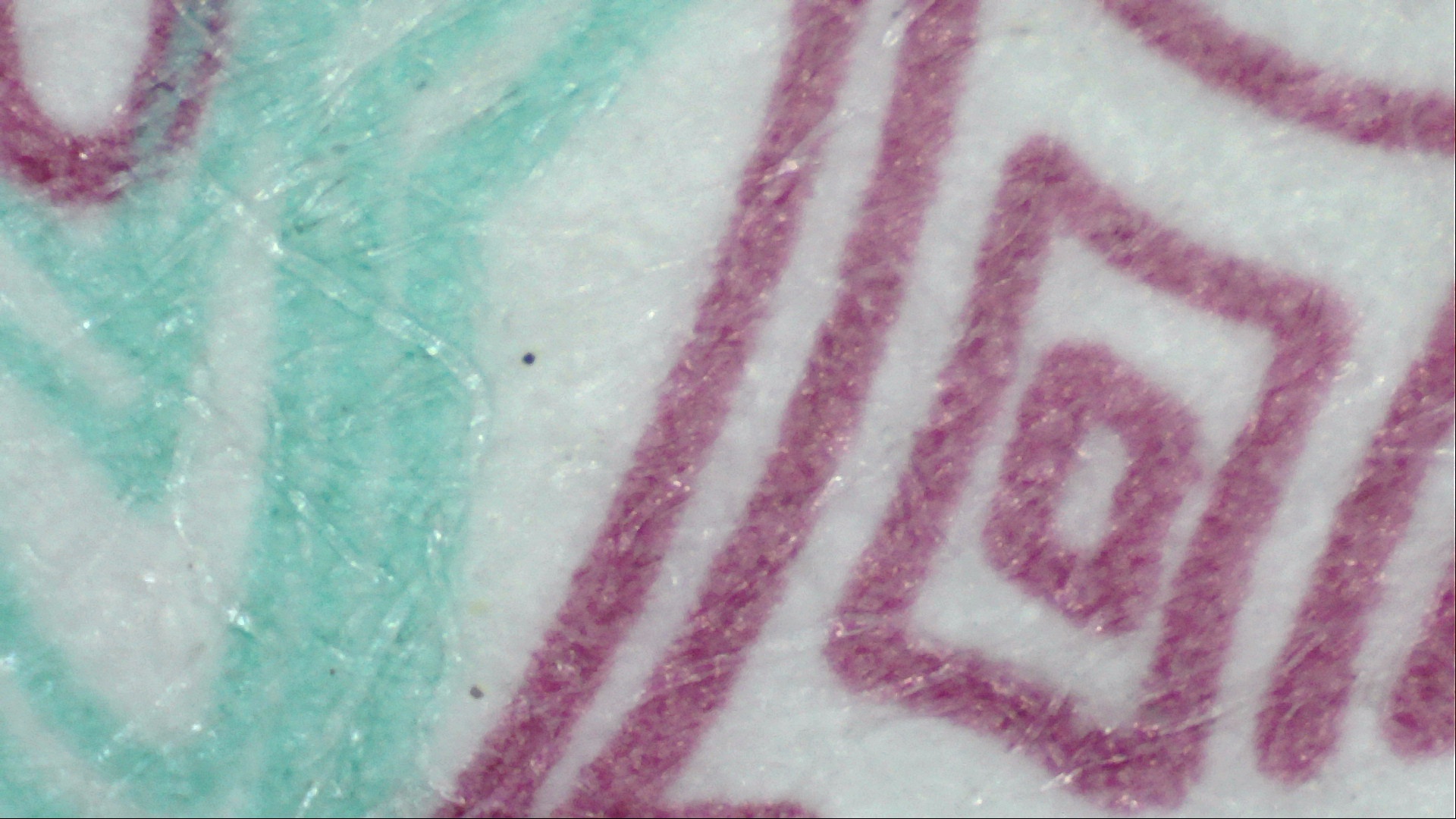 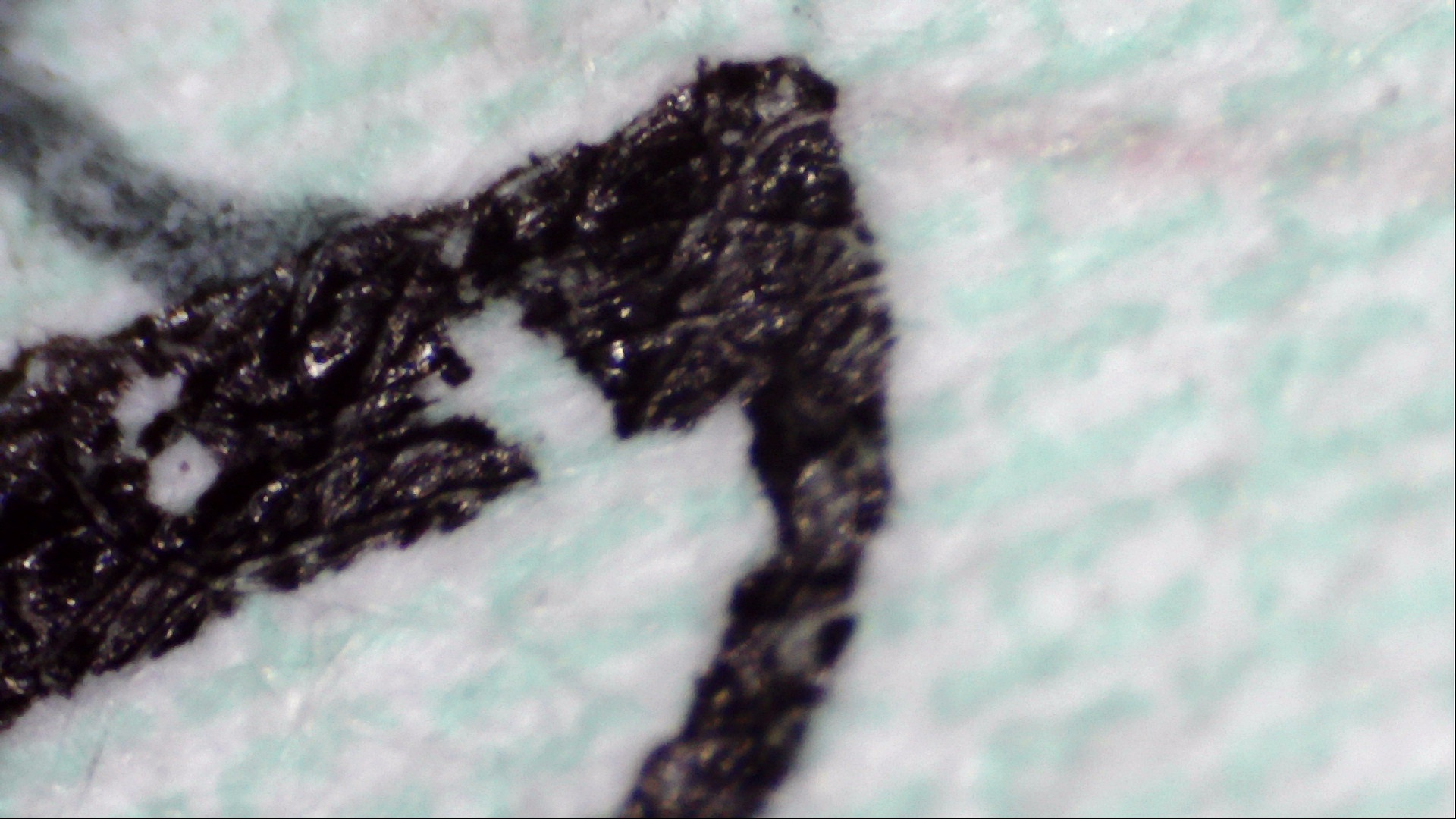 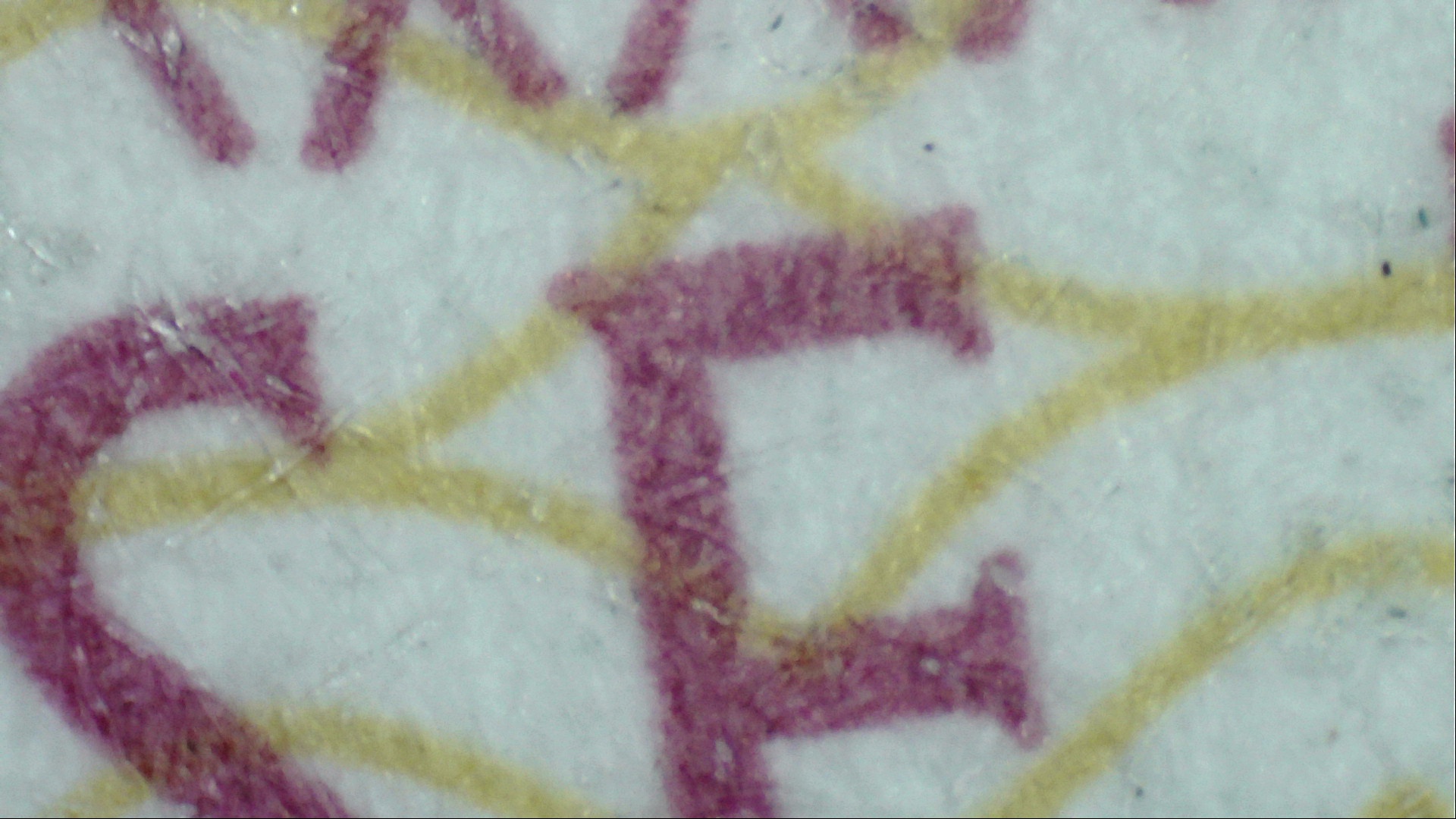 MIKROSKOPOVÁNÍ
PŘÍMO V TERÉNU!
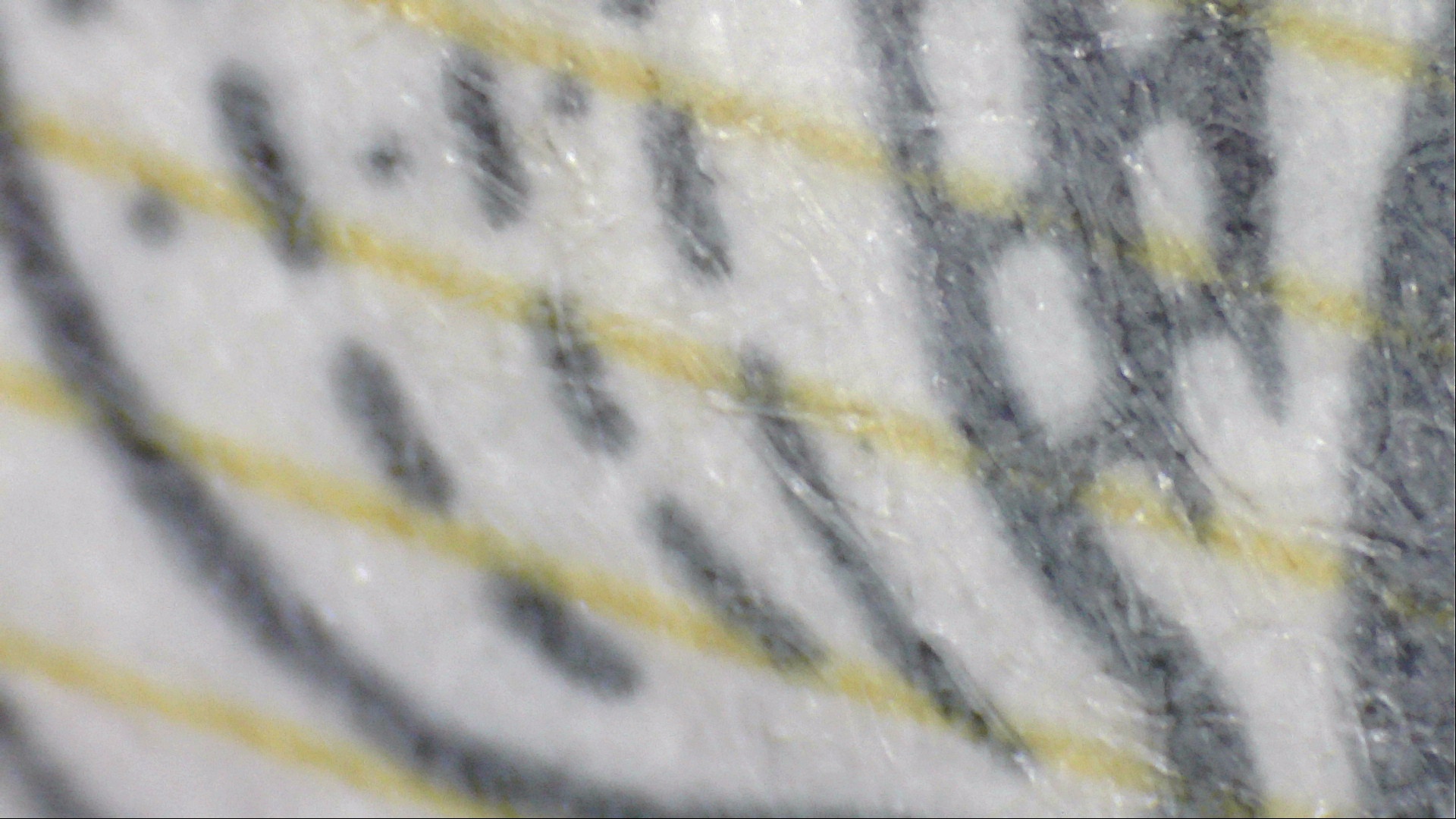 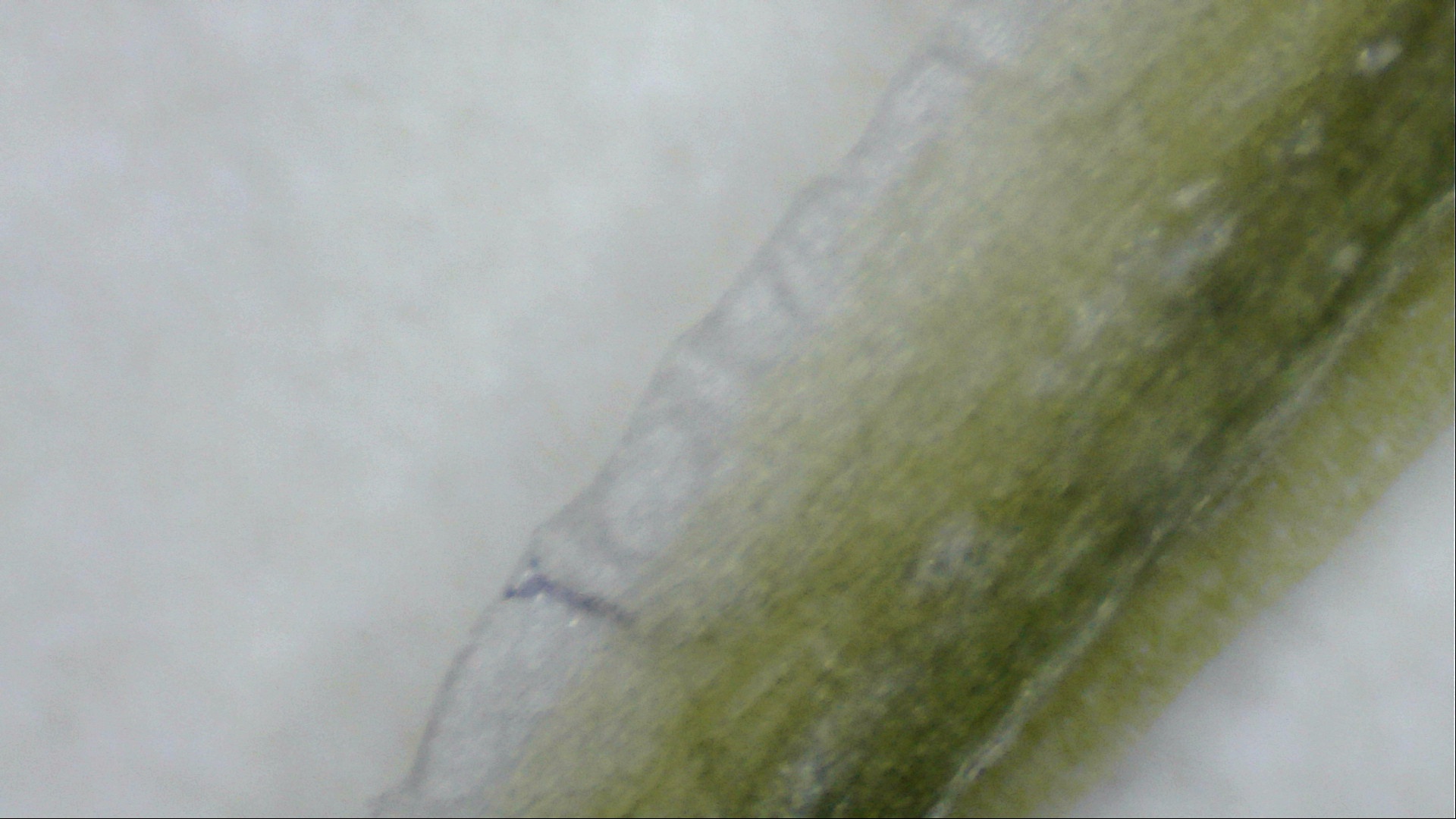 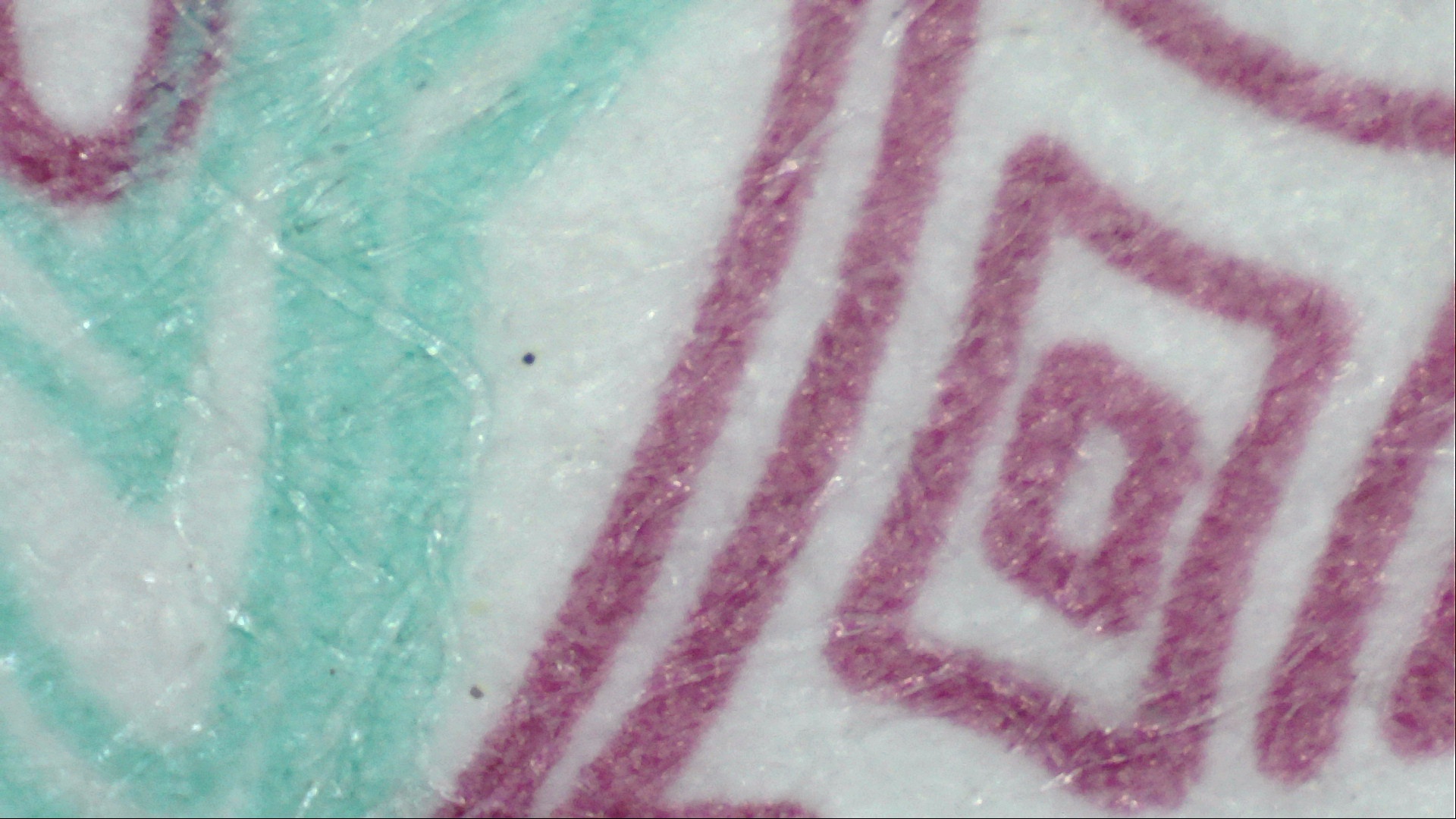 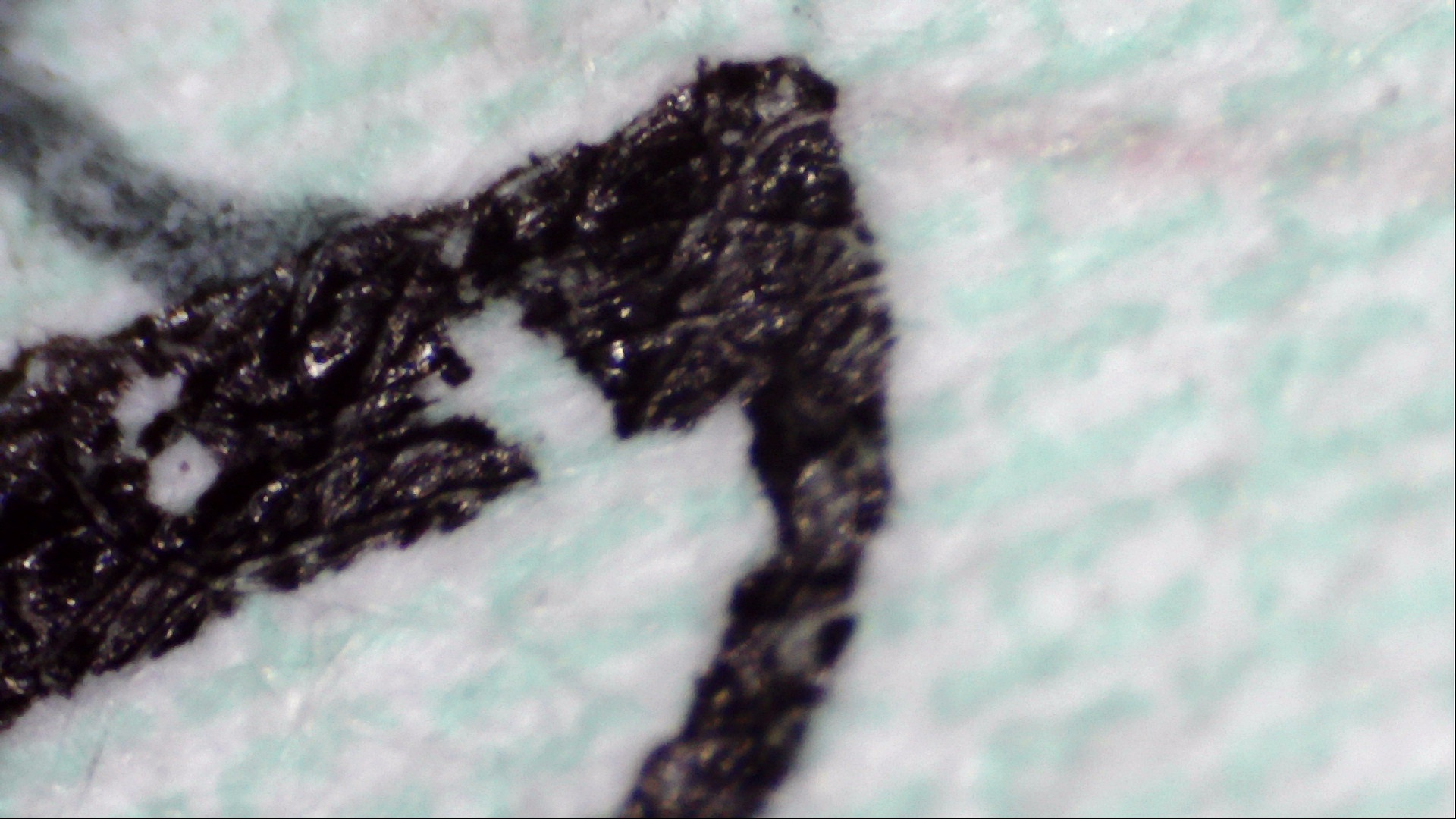 MIKROSKOPOVÁNÍ
PŘÍMO V TERÉNU!
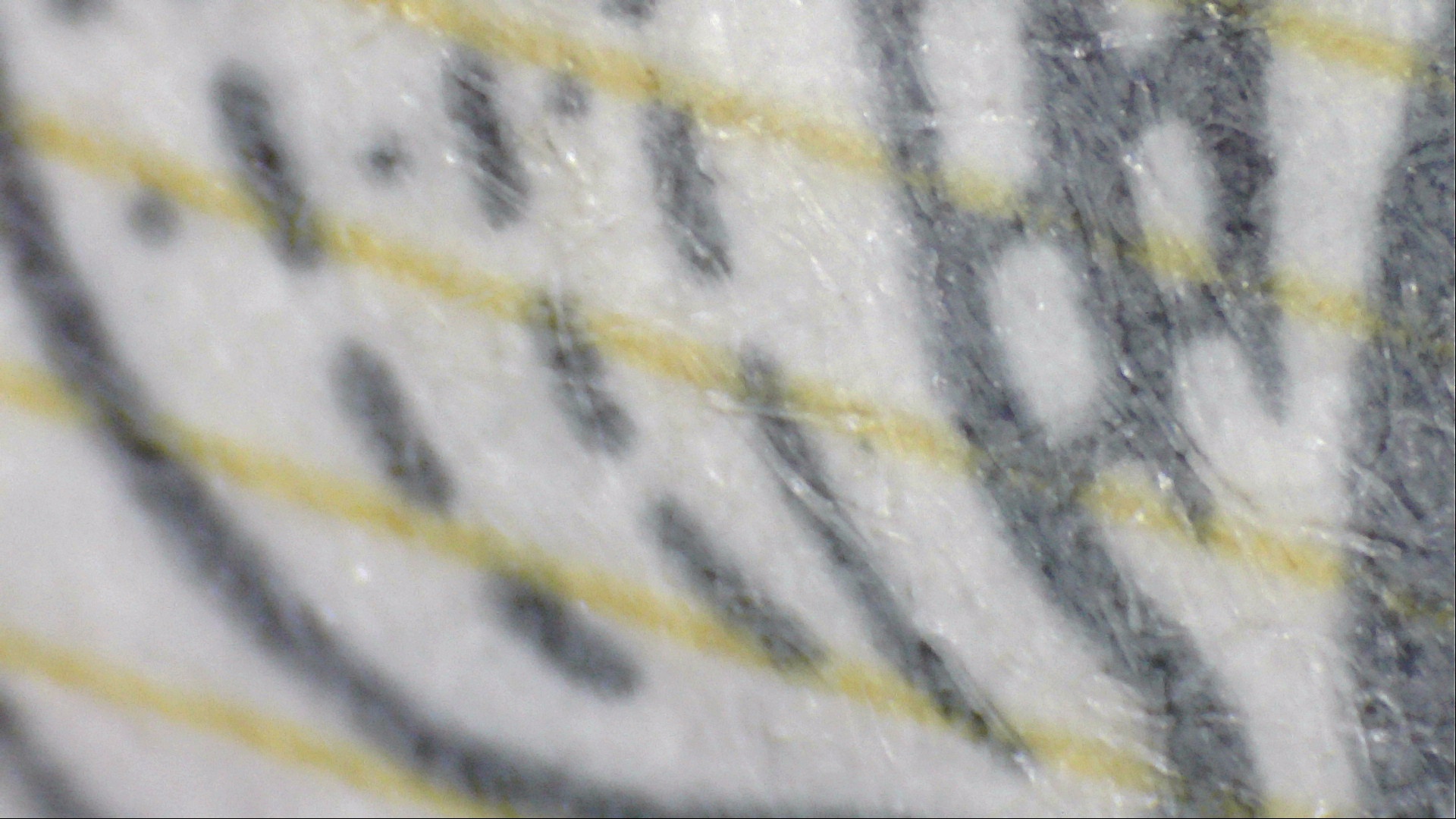 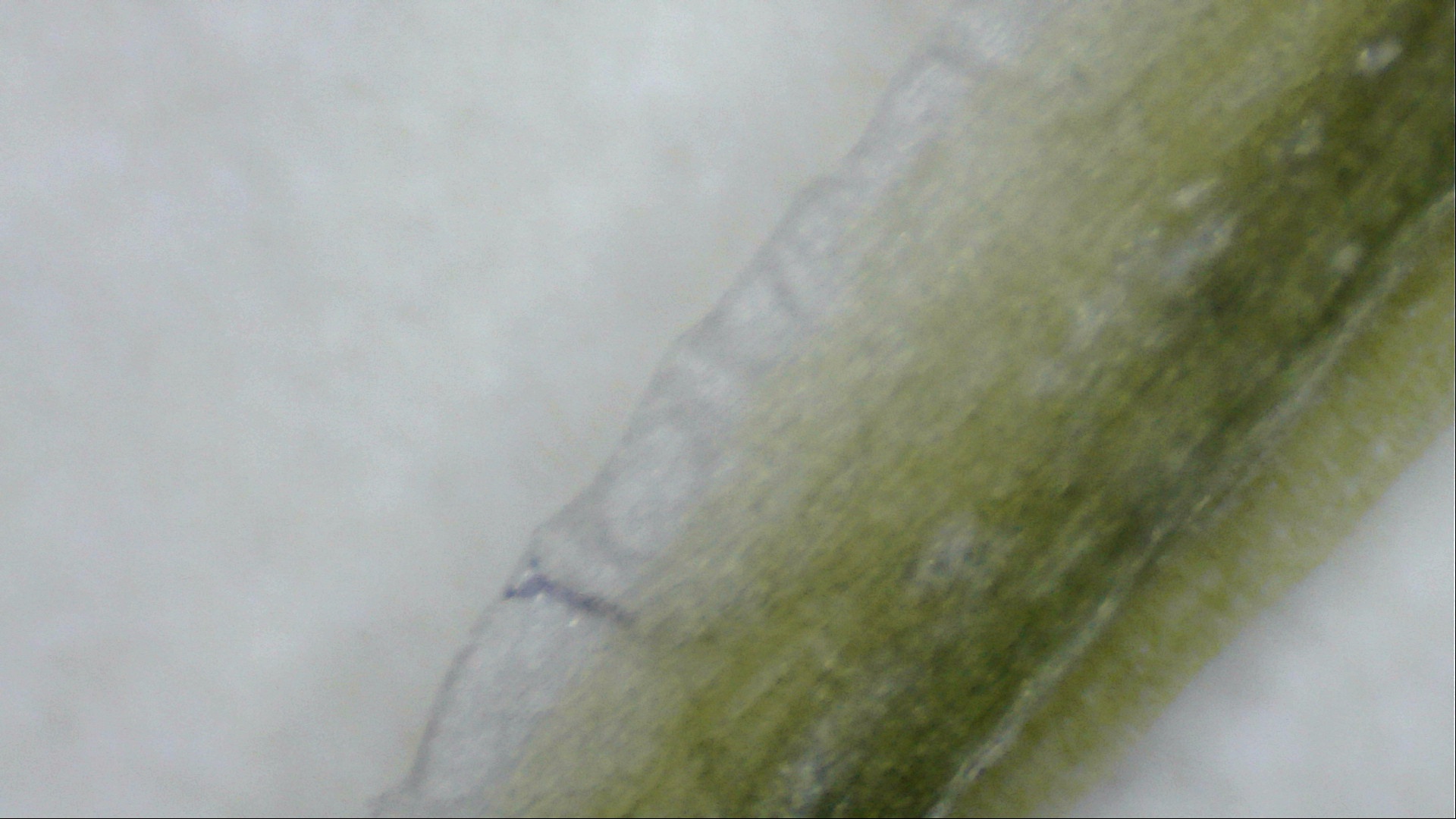 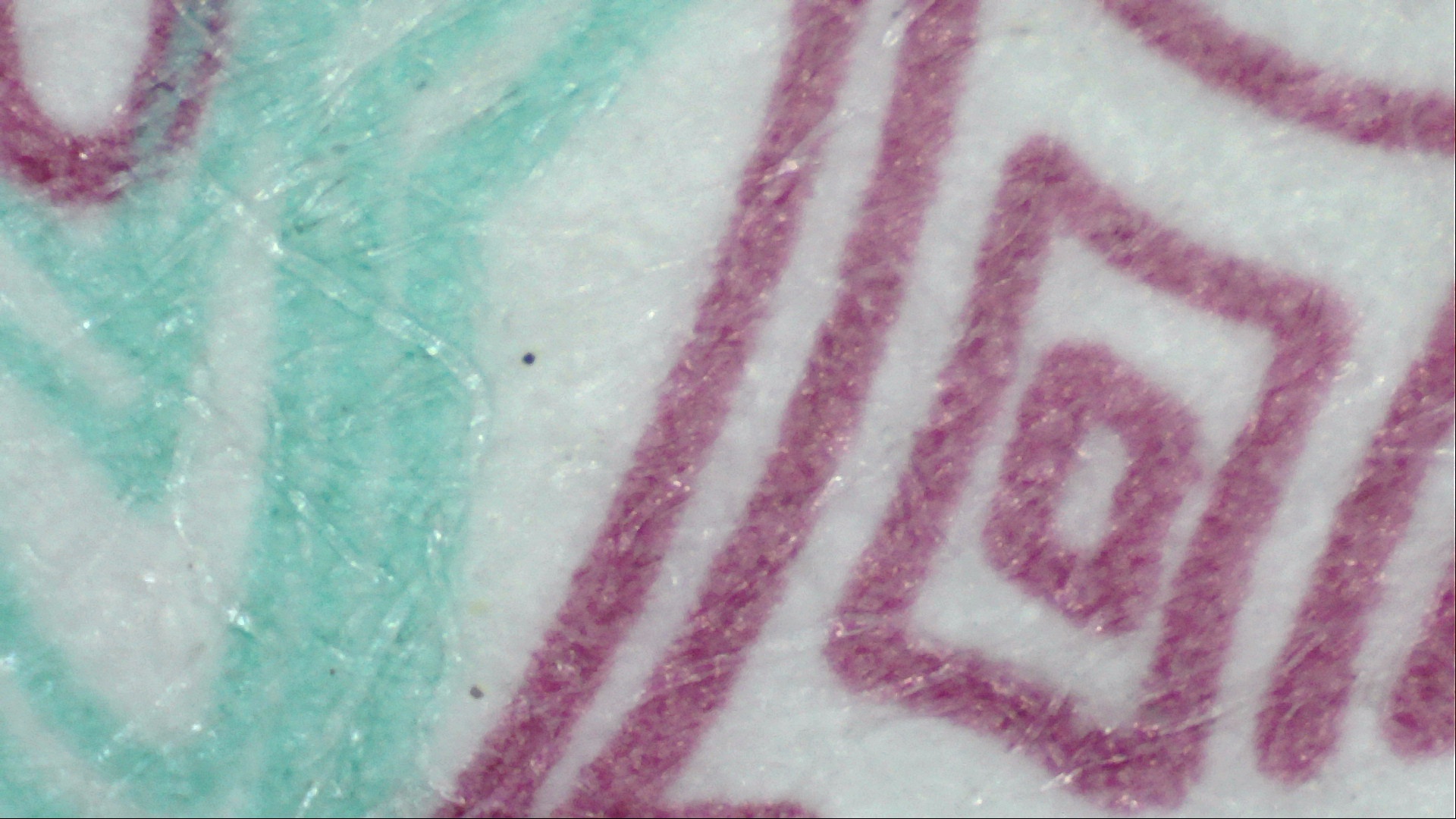 MIKROSKOPOVÁNÍ
PŘÍMO V TERÉNU!
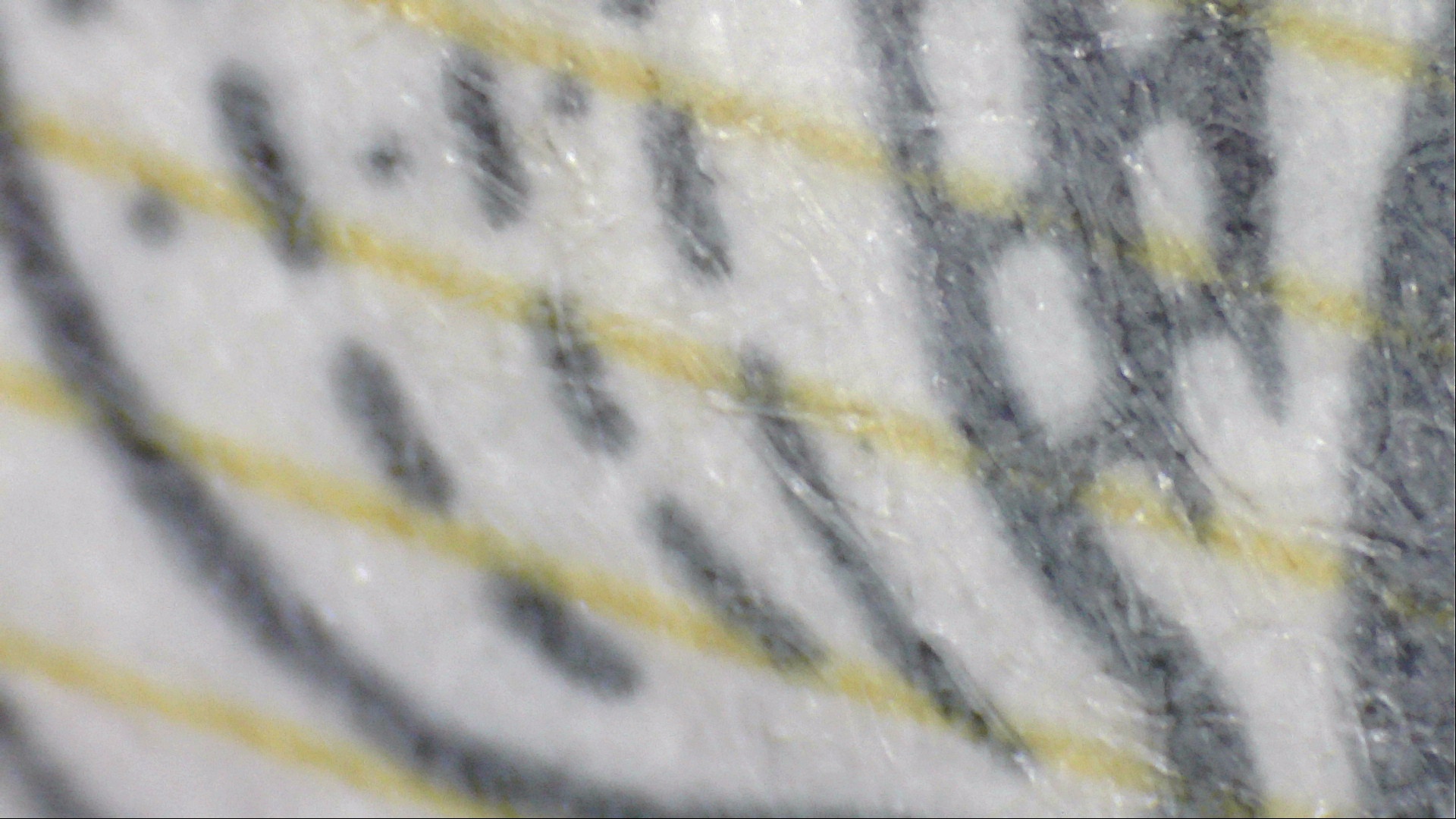 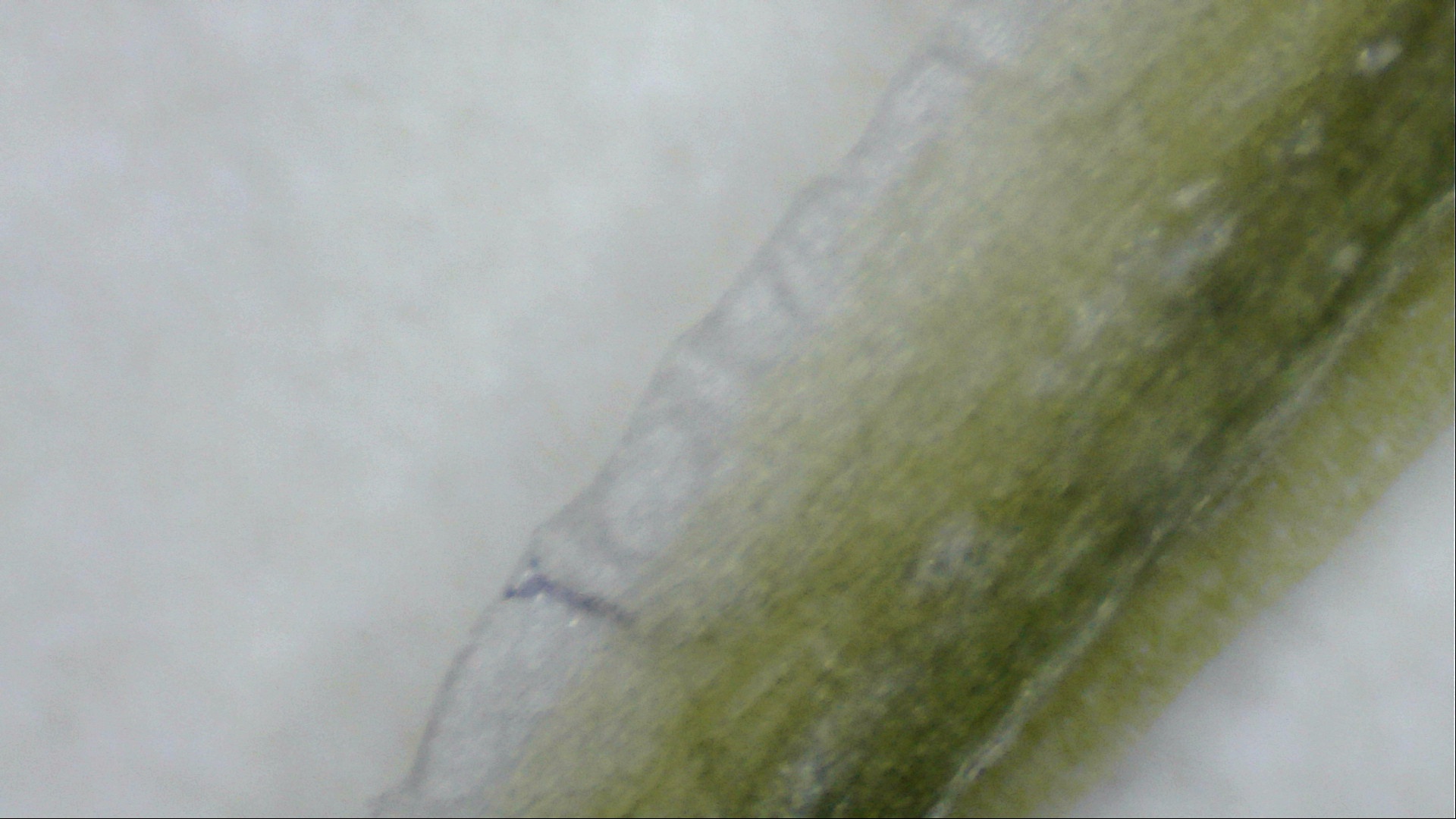 Jdeme je vyzkoušet?
Co vy na to? Otázky?
[Speaker Notes: © Copyright Showeet.com – Free PowerPoint Templates]
DĚKUJI ZA POZORNOST!
[Speaker Notes: © Copyright Showeet.com – Free PowerPoint Templates]